Future of Computing:Moore’s Law & Its Implications+ High-Performance Computing15-213: Introduction to Computer Systems27th Lecture, Nov. 30, 2017
Instructors: 
Randy Bryant
Moore’s Law Origins
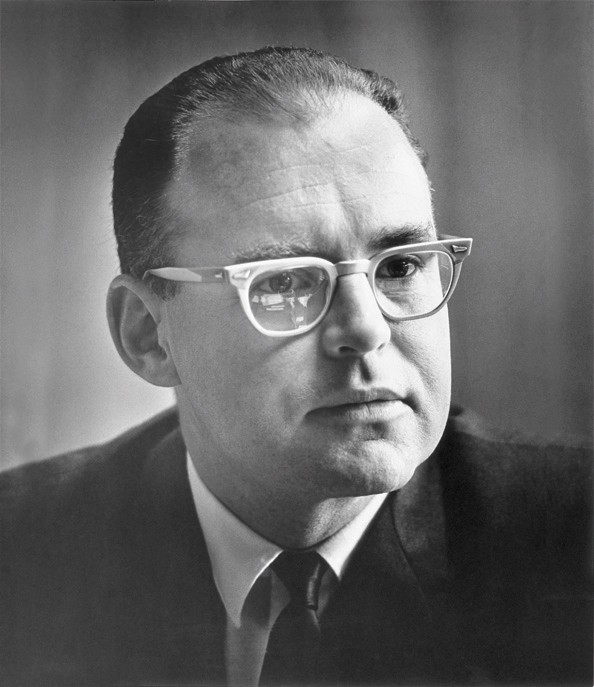 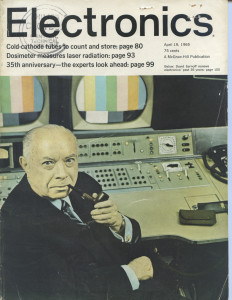 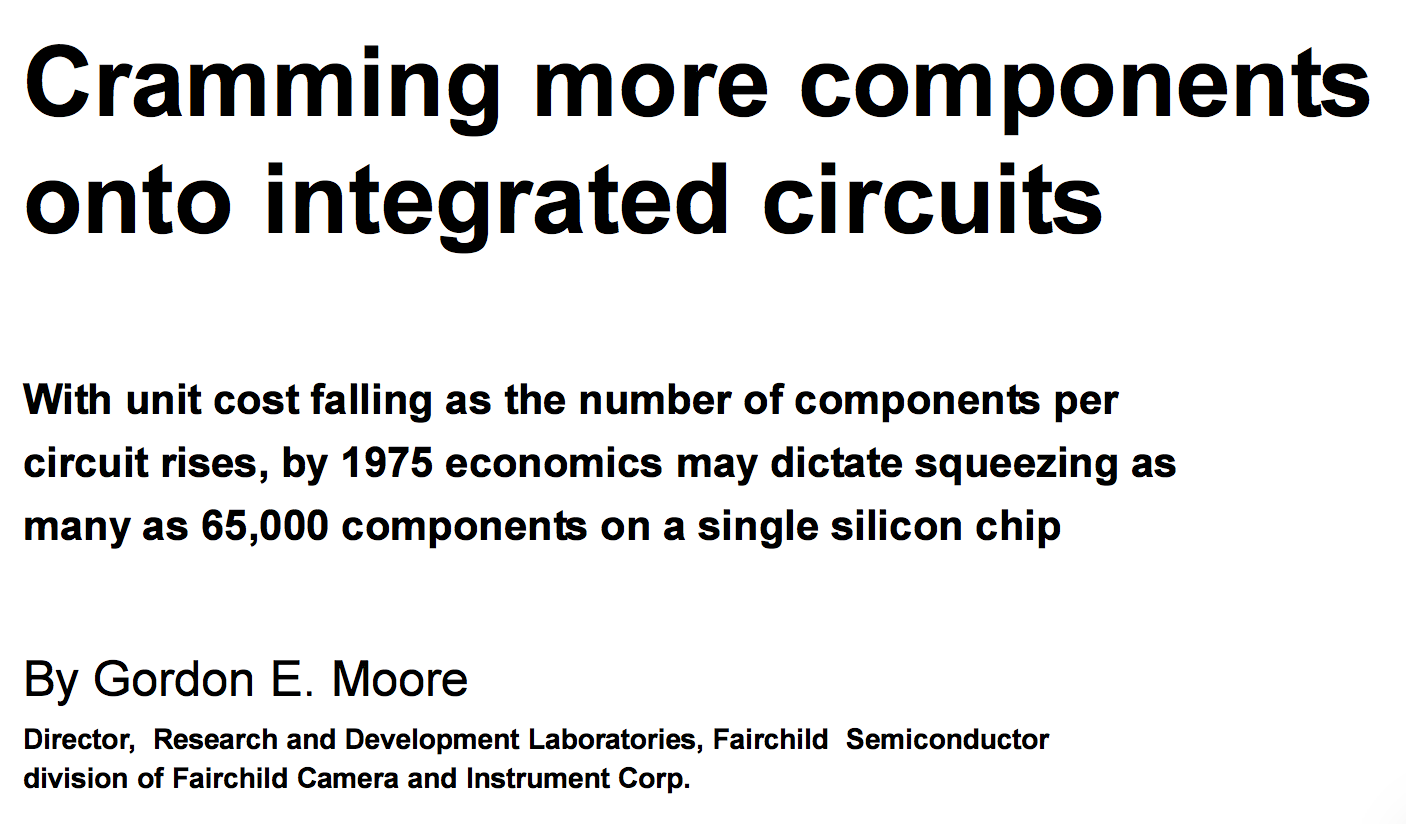 April 19, 1965
Moore’s Law Origins
Moore’s Thesis
Minimize price per device 
Optimum number of devices / chip increasing 2x / year
Later
2x / 2 years
“Moore’s Prediction”
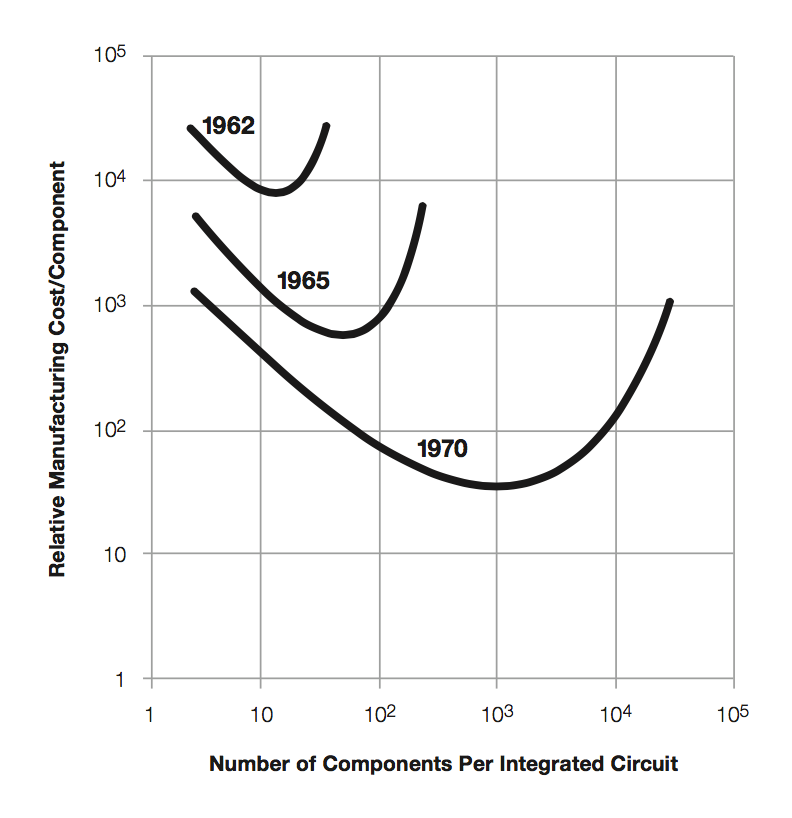 1965: 50
1970: 1000
Moore’s Law: 50 Years
Sample of
129 processor chips
What Moore’s Law Has Meant
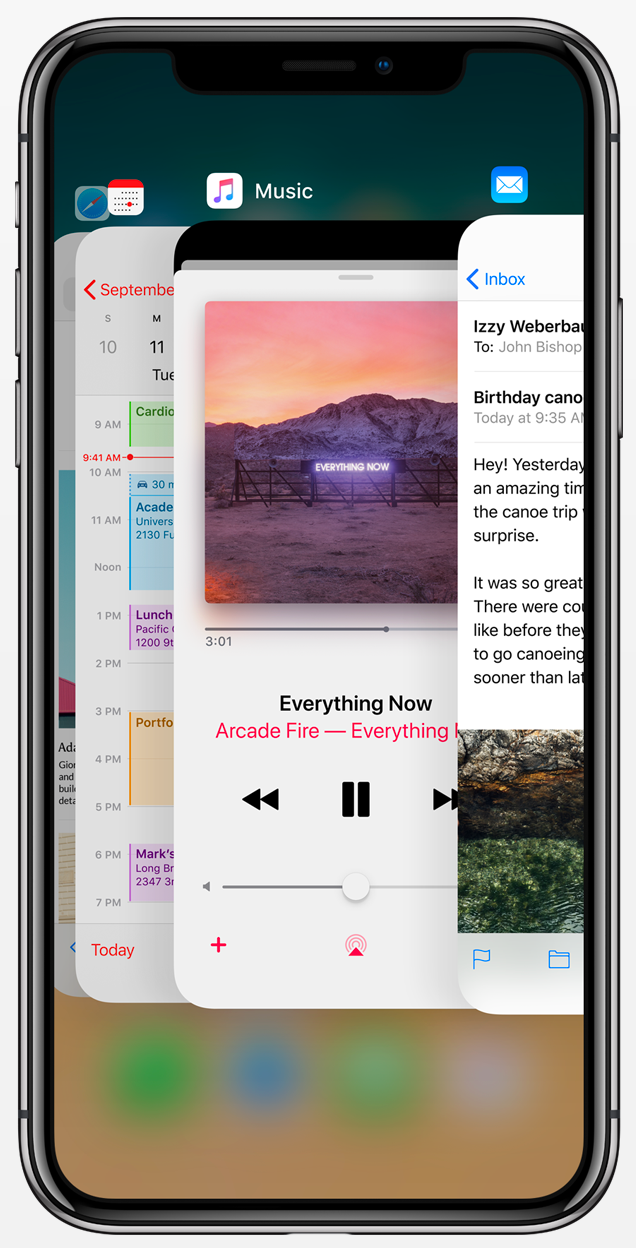 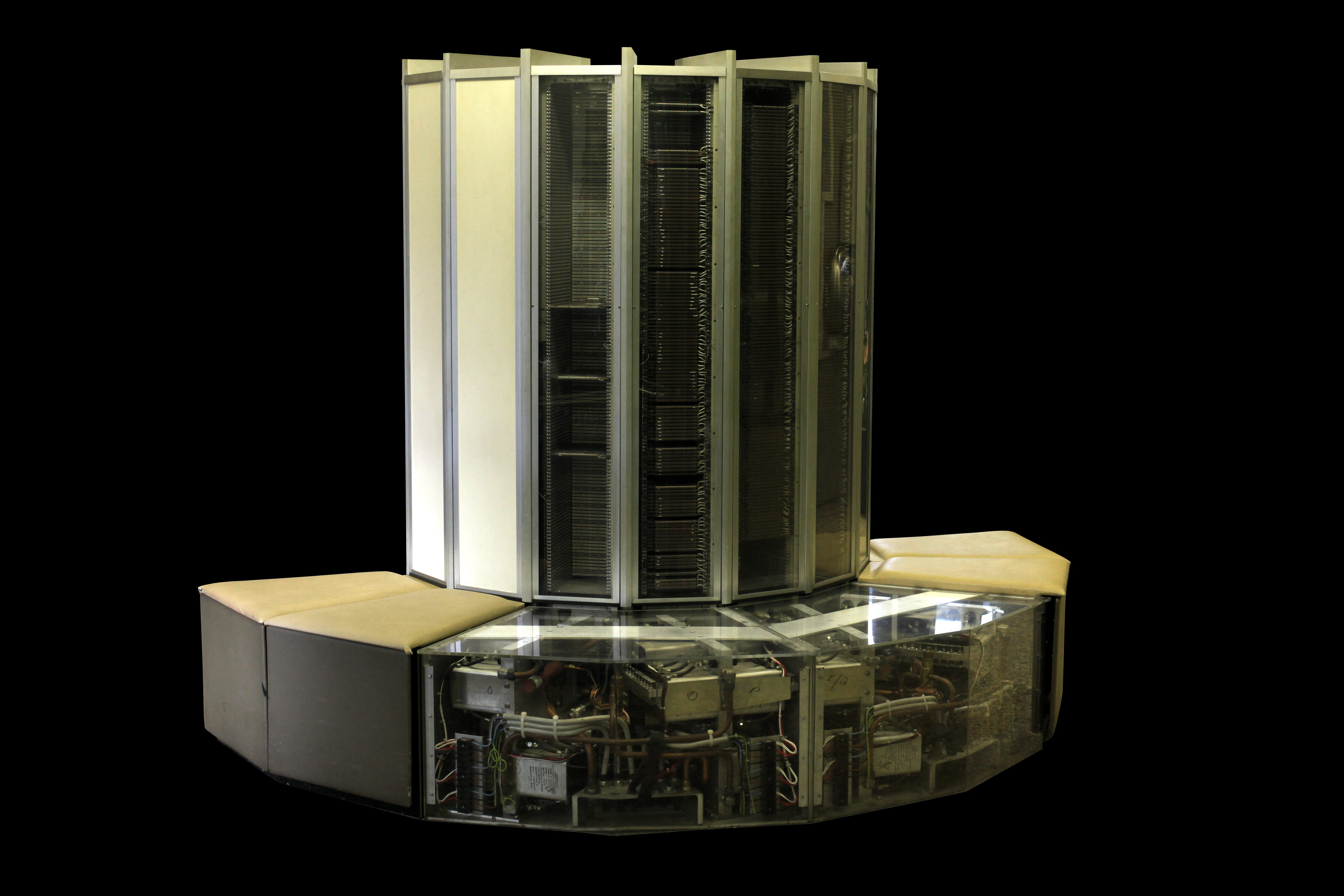 1976 Cray 1
250 M Ops/second
~170,000 chips
0.5B transistors
5,000 kg, 115 KW
$9M
80 manufactured
2017 iPhone X
> 10 B Ops/second
16 chips
4.3B transistors (CPU only)
174 g, < 5 W
$999
~3 million sold in first 3 days
What Moore’s Law Has Meant
1965 Consumer Product
2017 Consumer Product
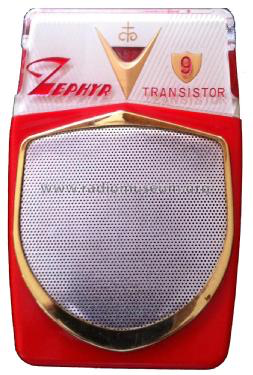 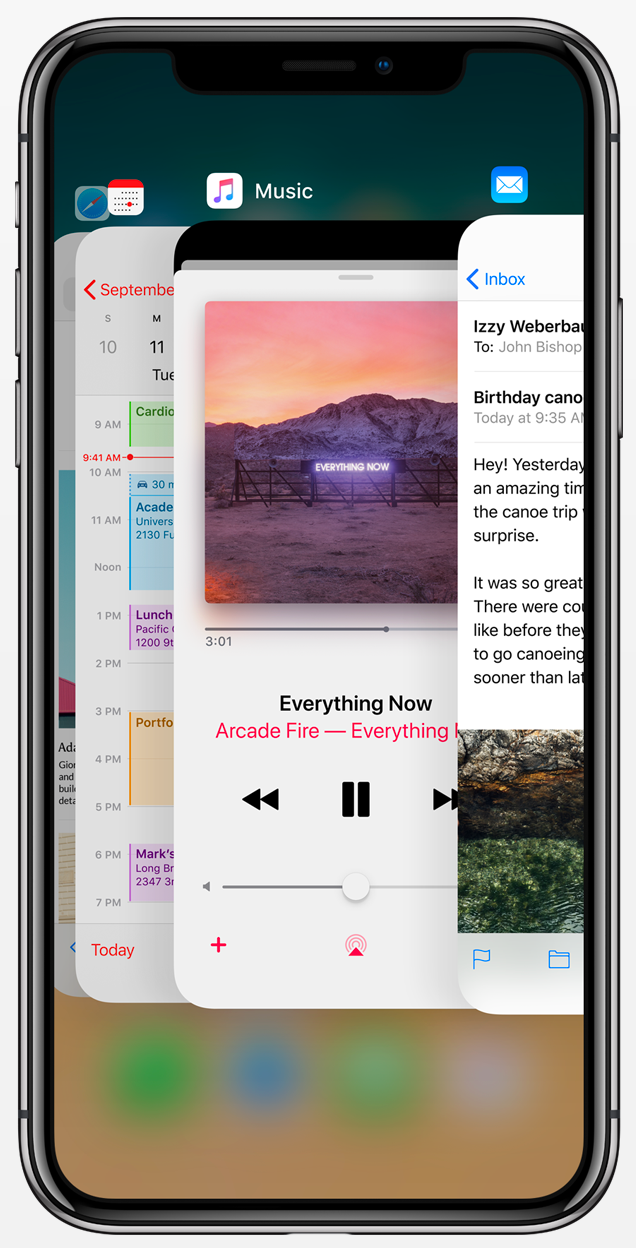 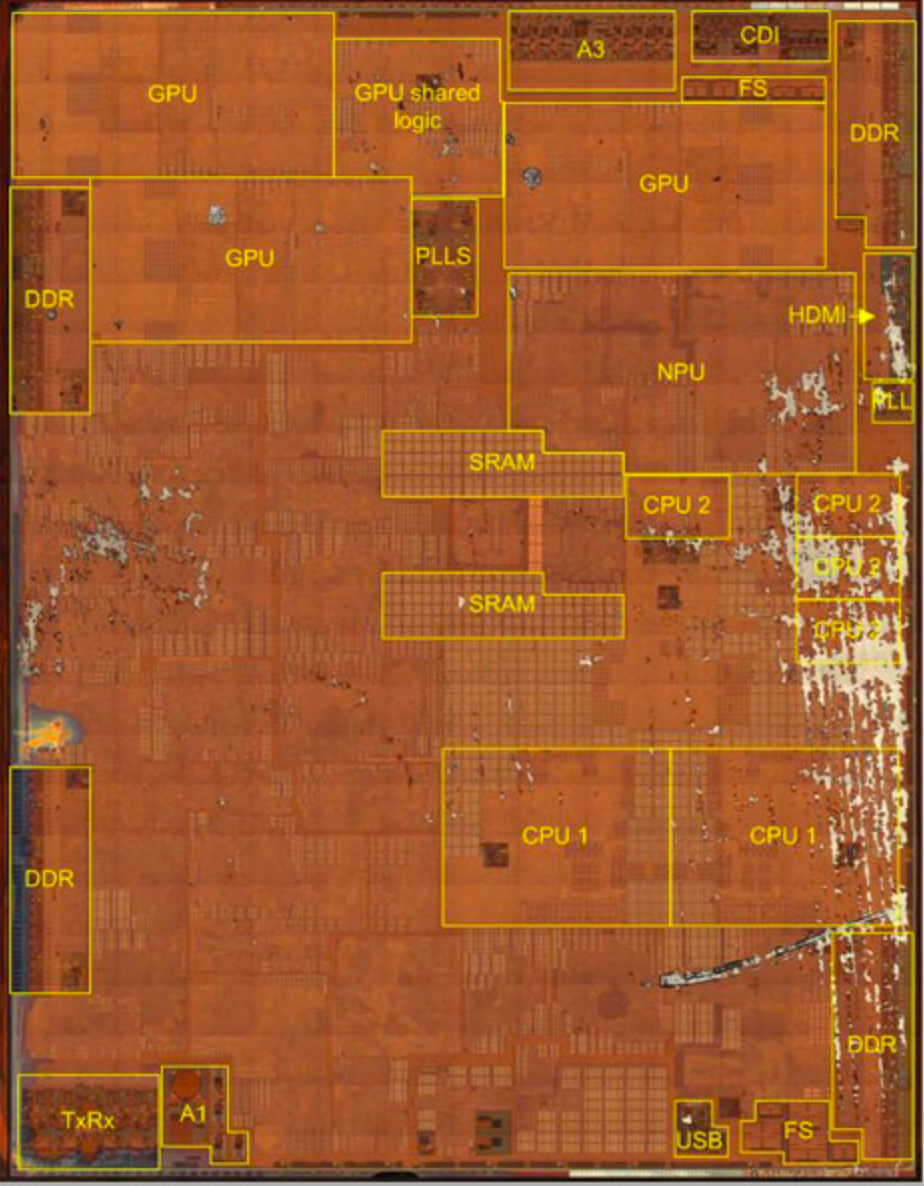 Apple A11 Processor
4.3B transistors
Visualizing Moore’s Law to Date
If transistors were the size of a grain of sand
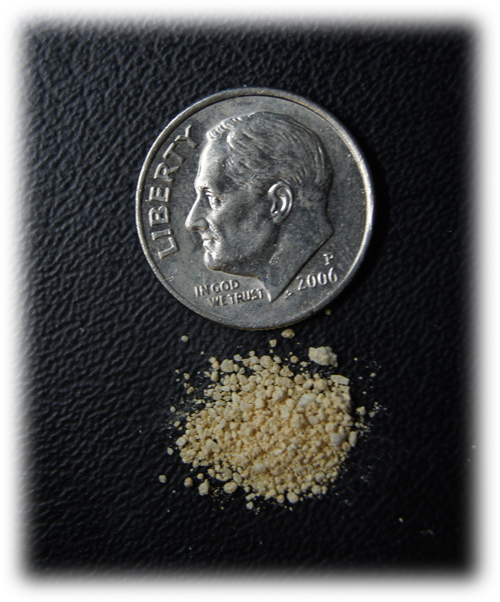 0.1 g
Intel 4004
1970
2,300 transistors
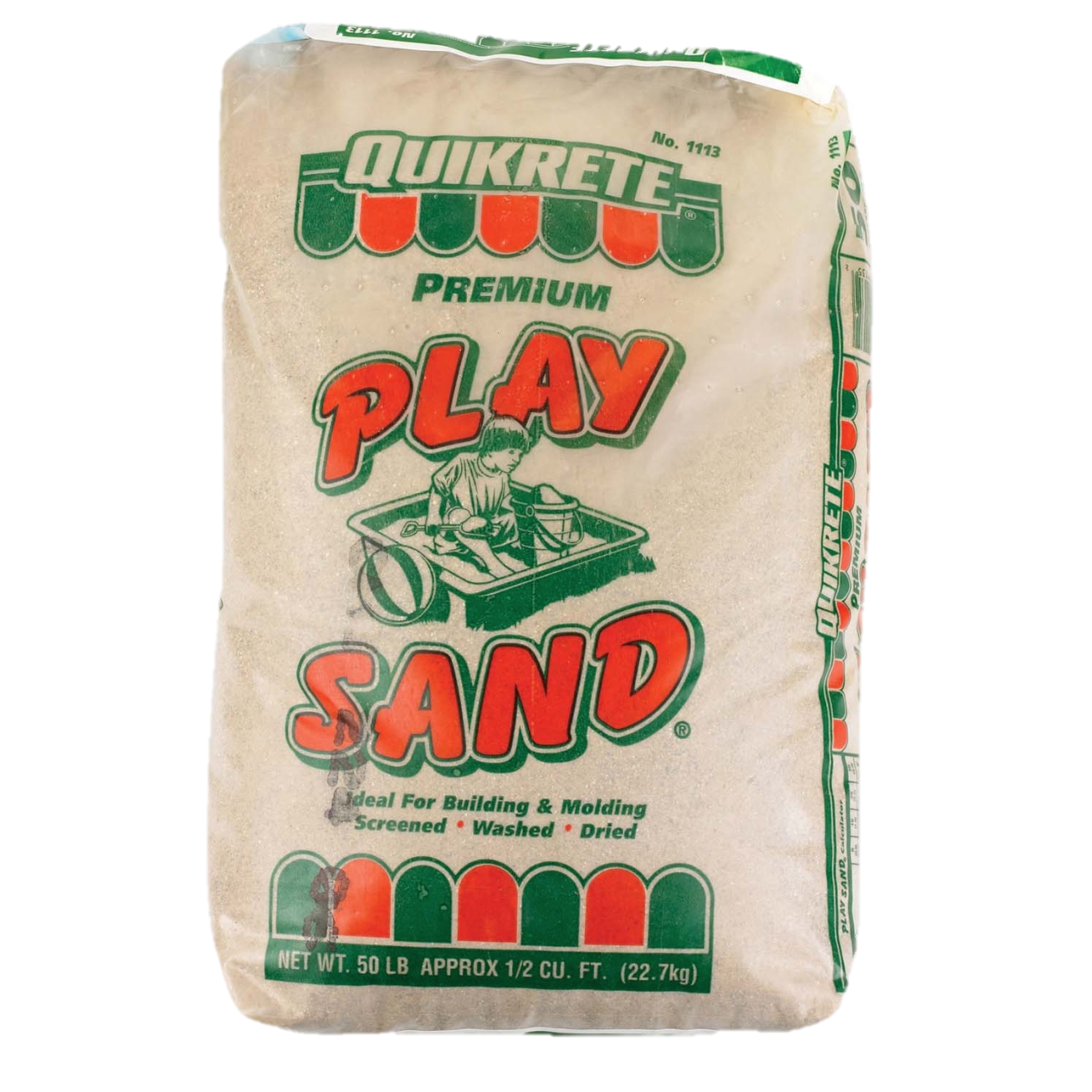 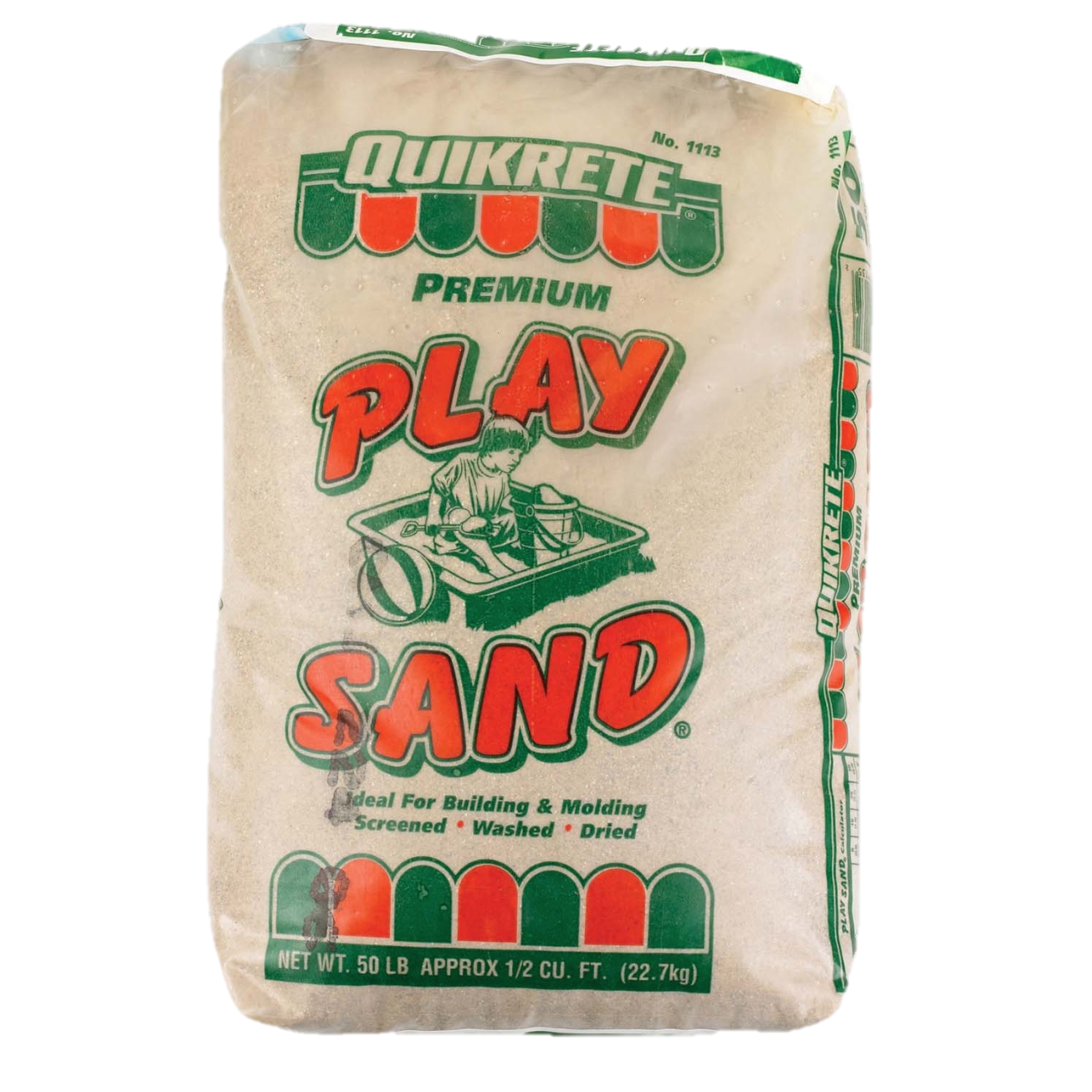 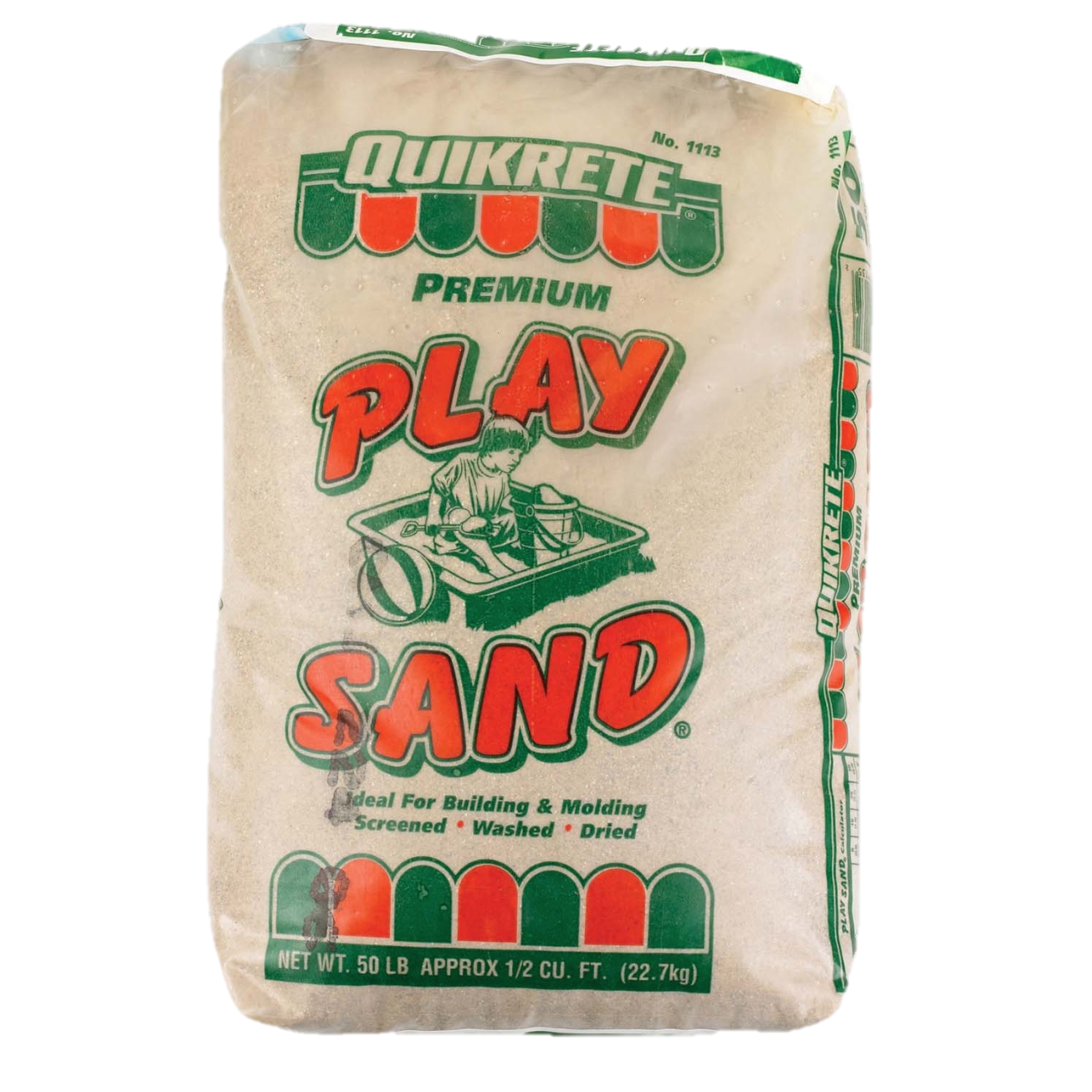 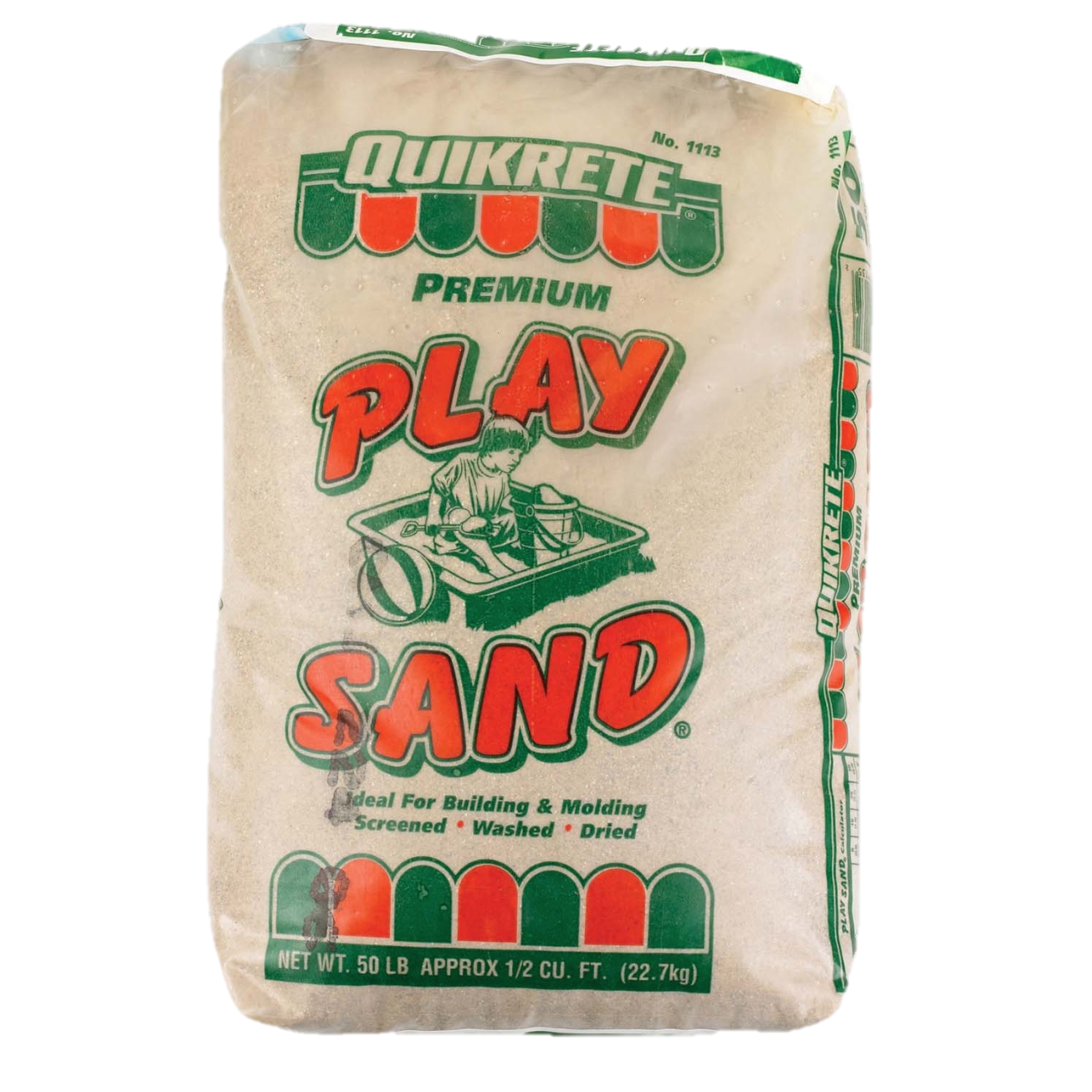 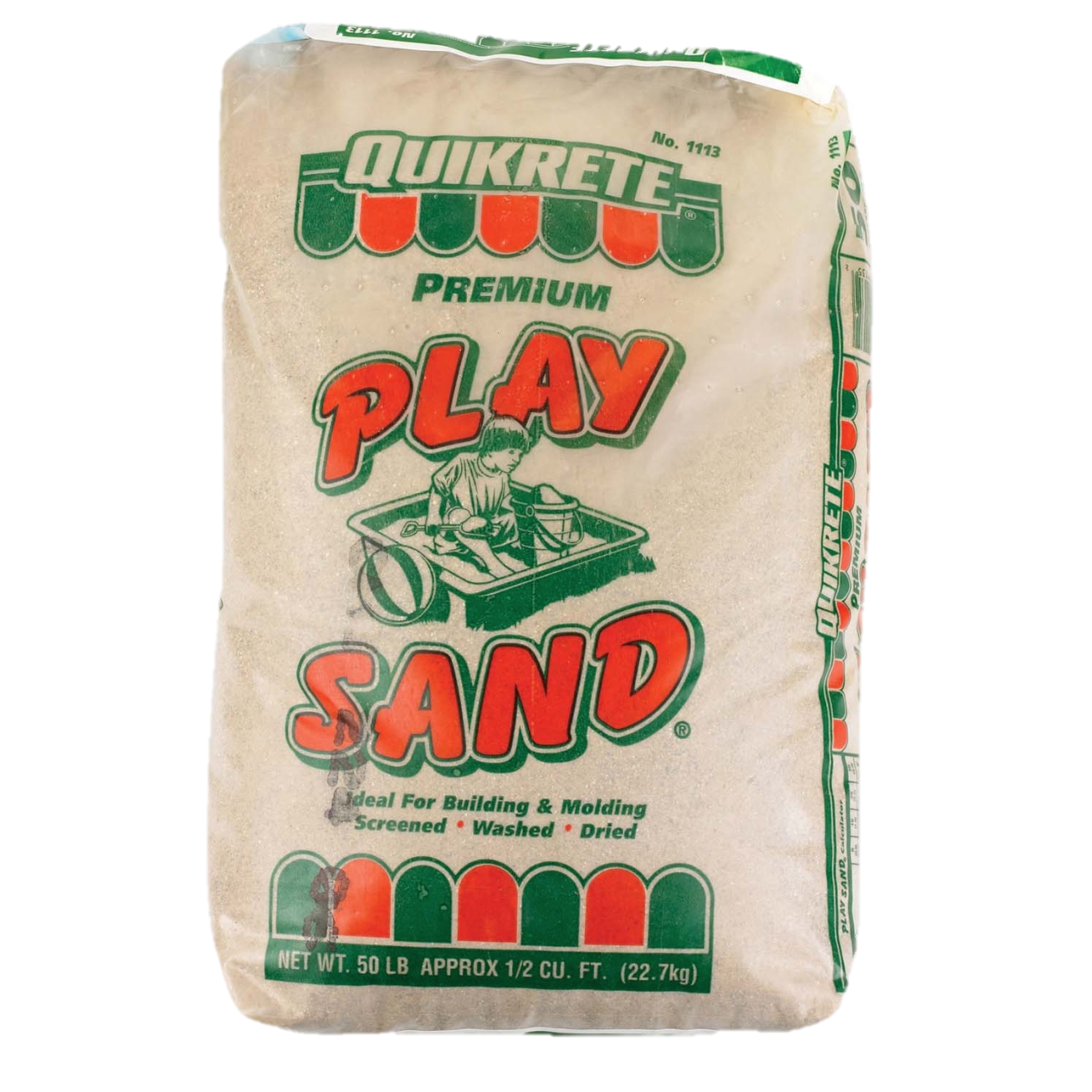 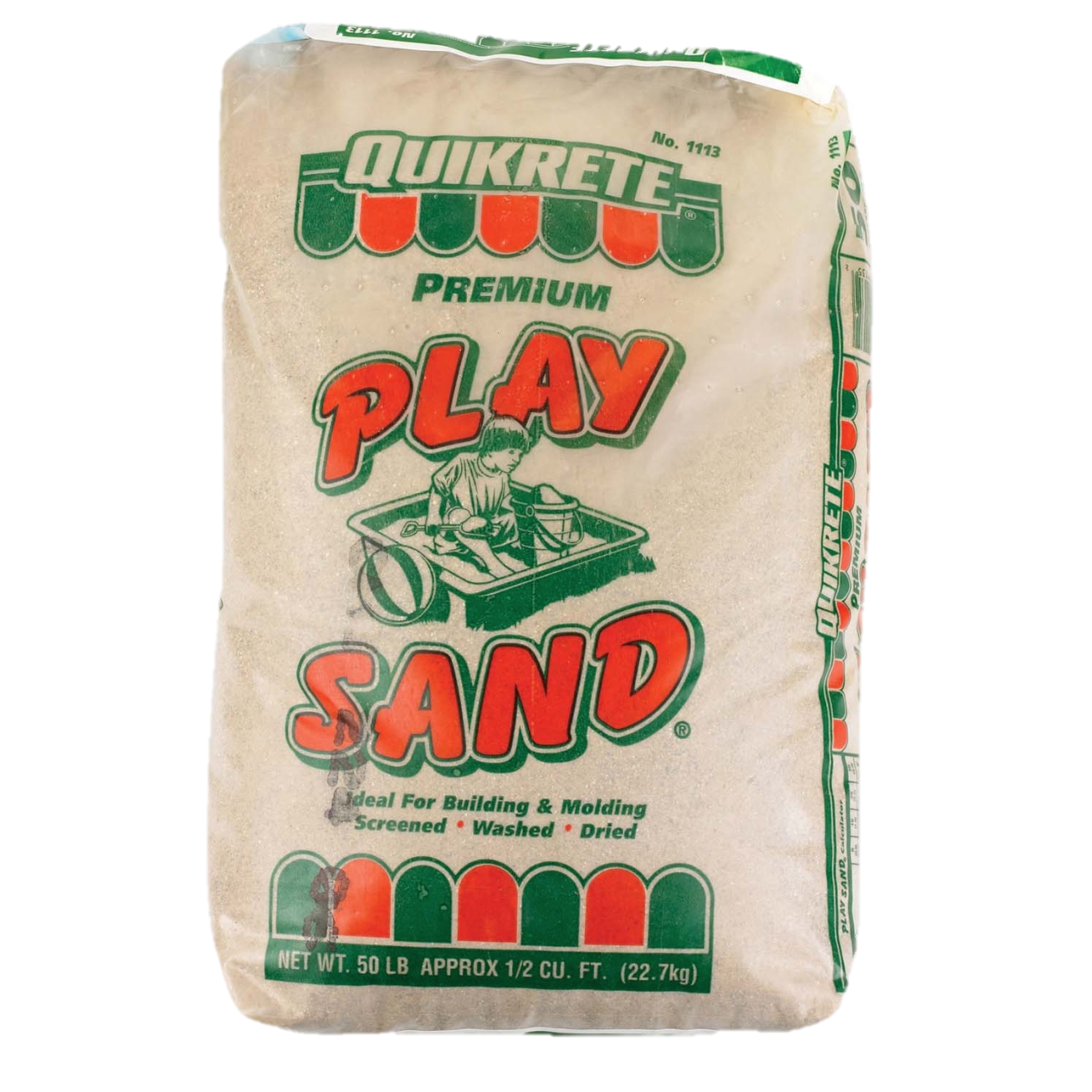 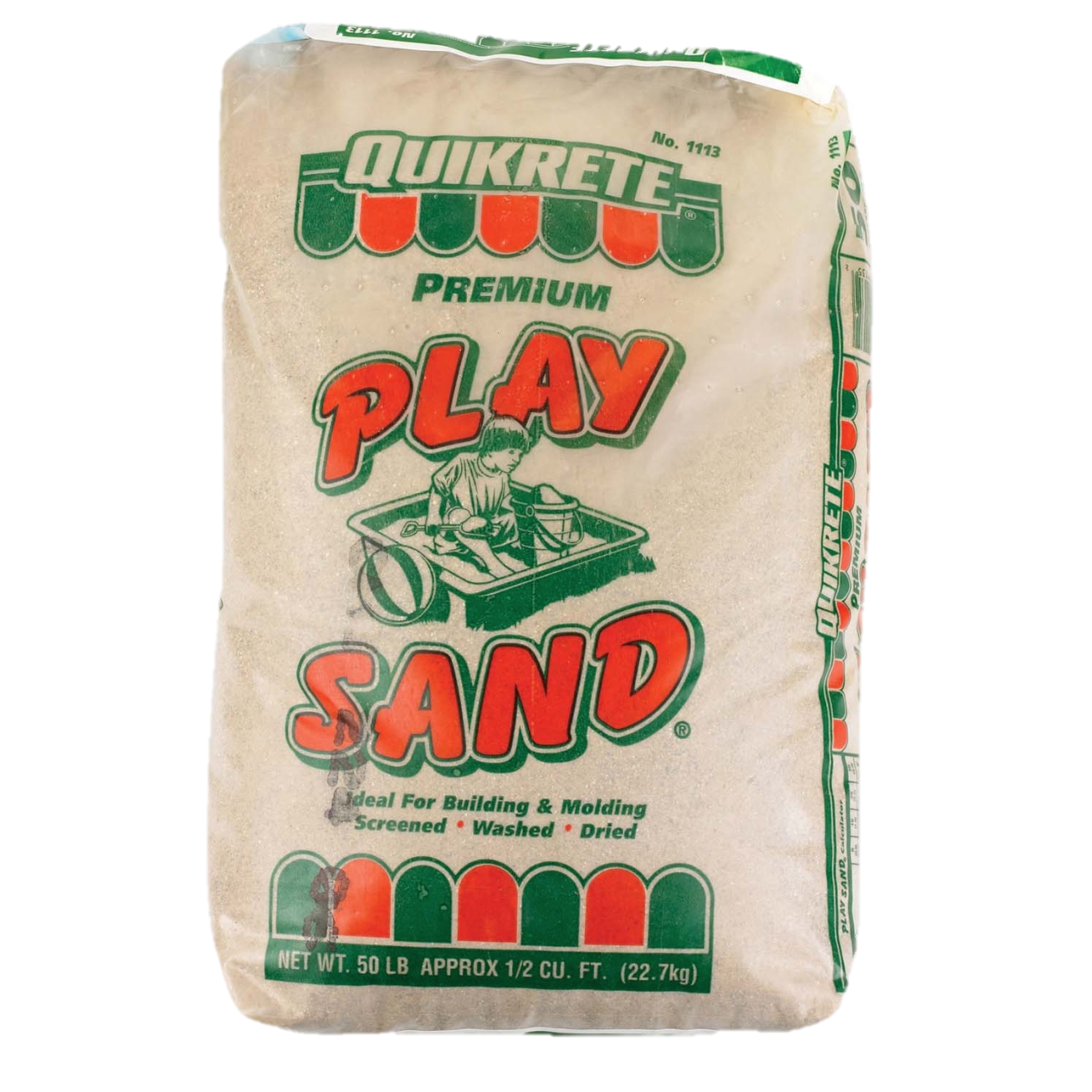 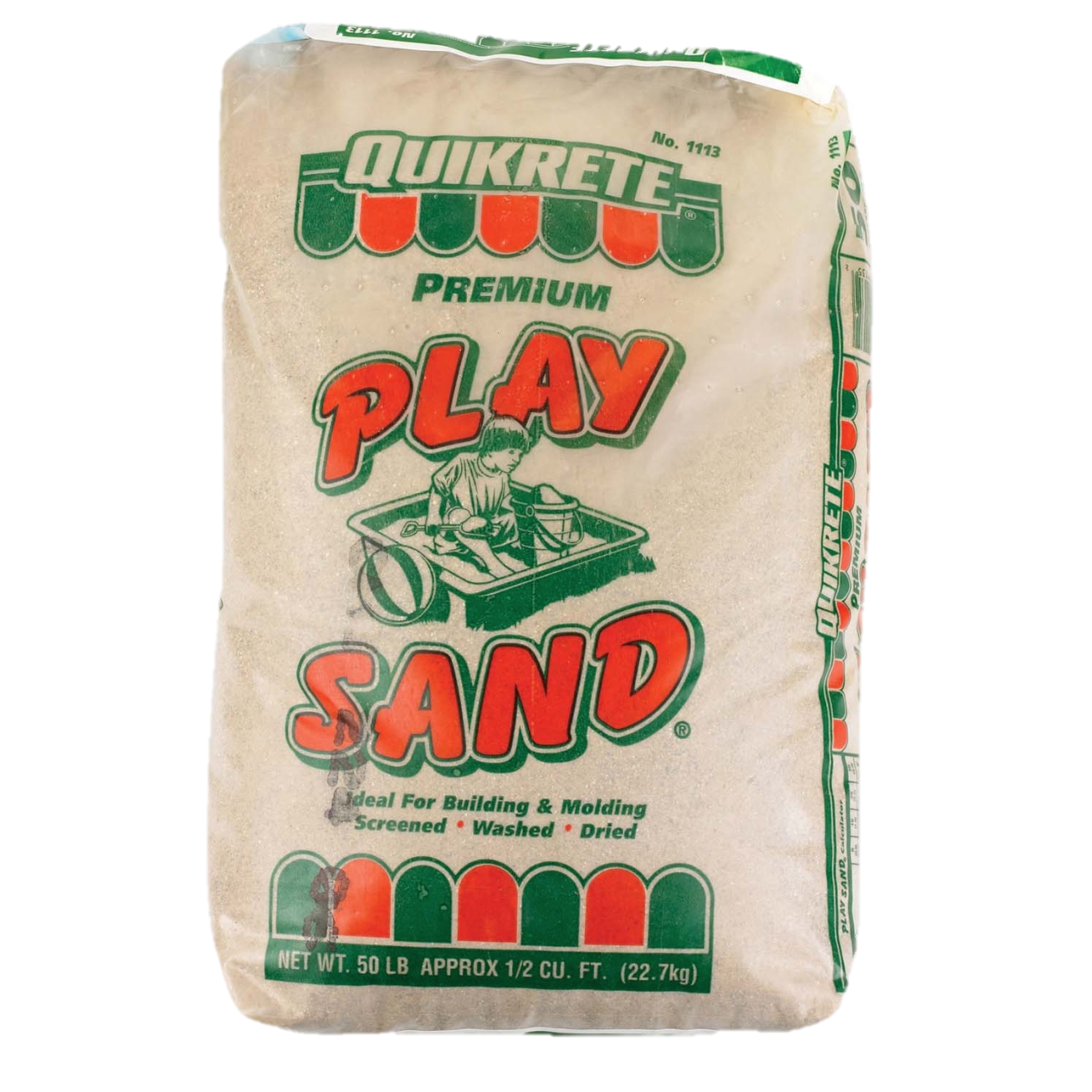 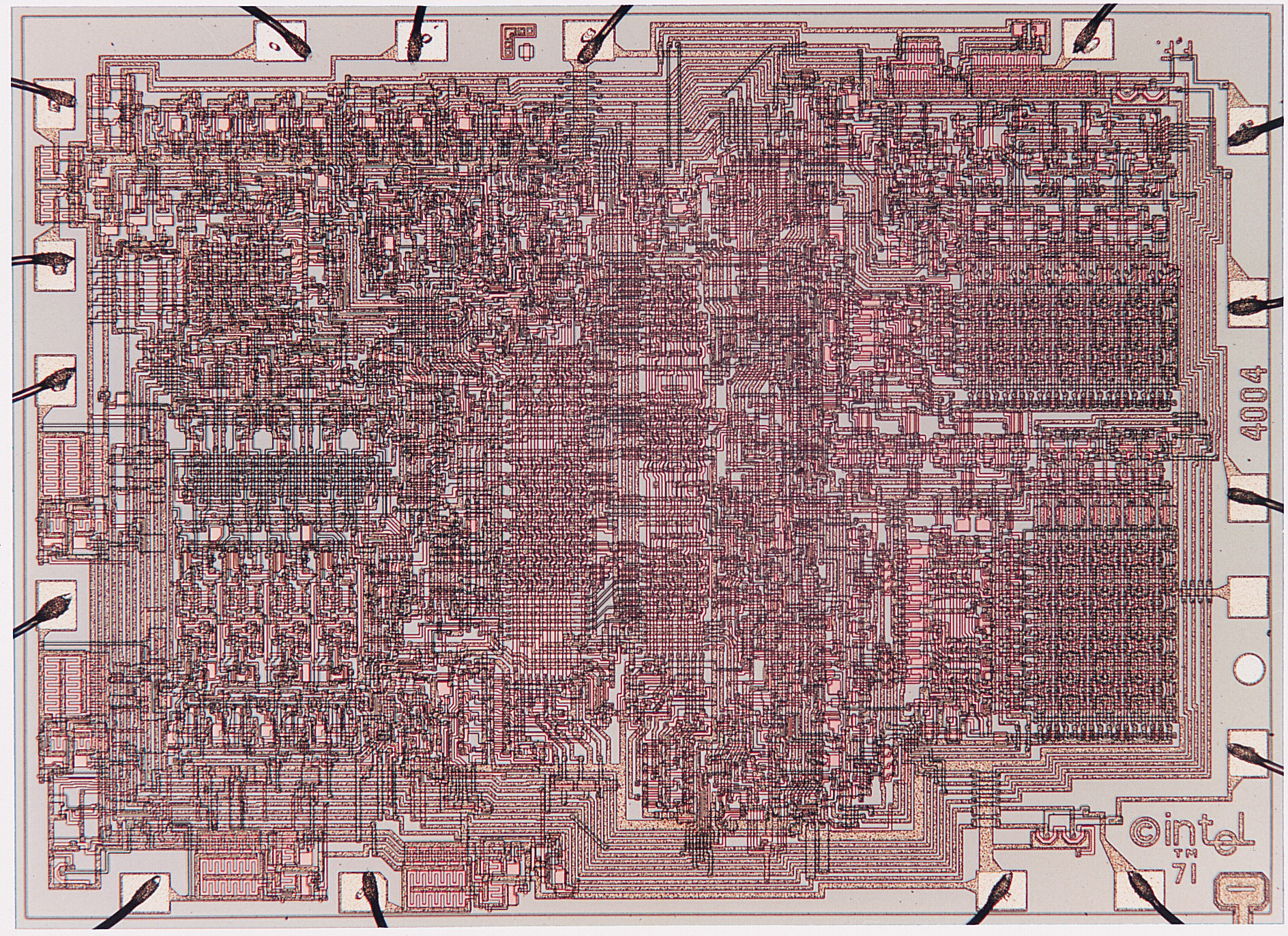 Apple A11
2017
4.3 B transistors
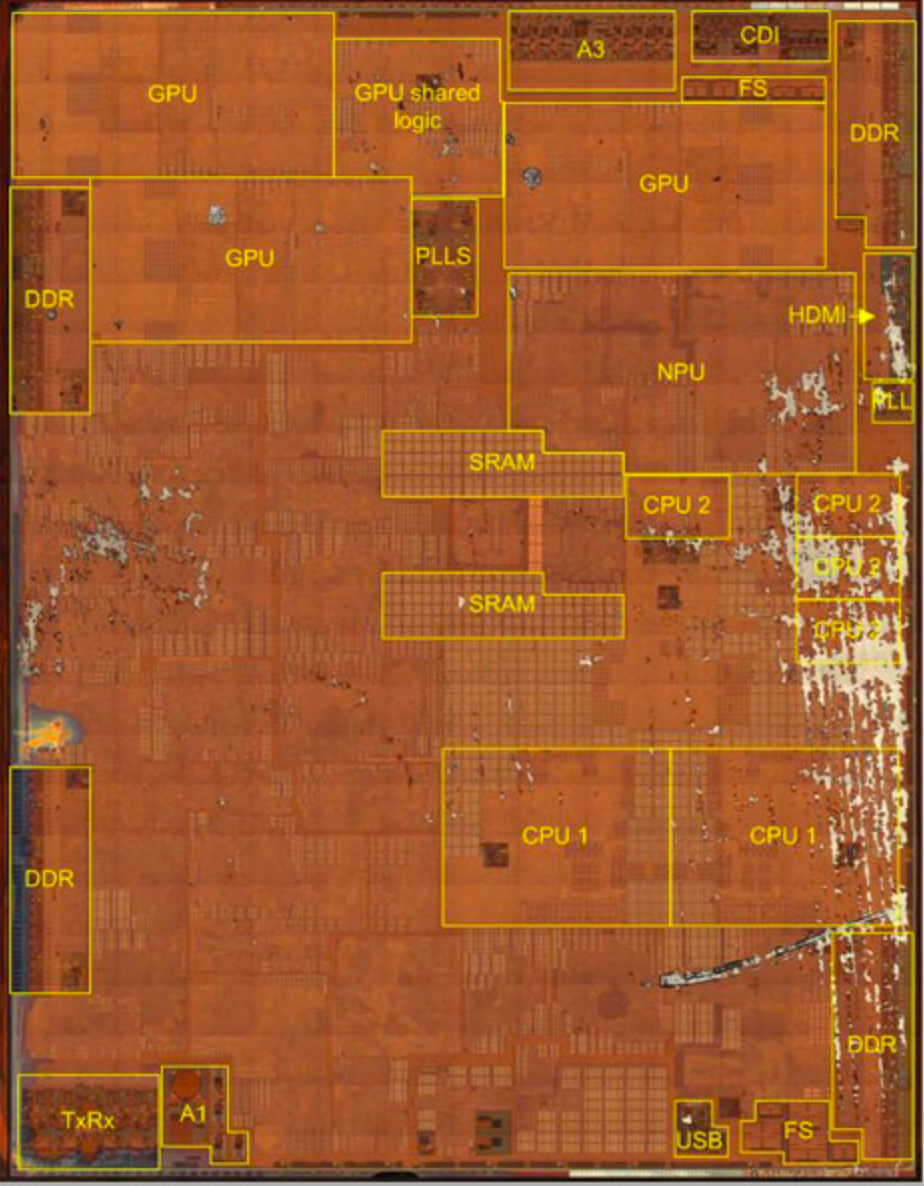 189 kg
Moore’s Law Economics
Better
Products
Sales $$
Capital +
R&D Investment
Product
Design
New Technology
Consumer products sustain the
$300B semiconductor industry
What Moore’s Law Has Meant
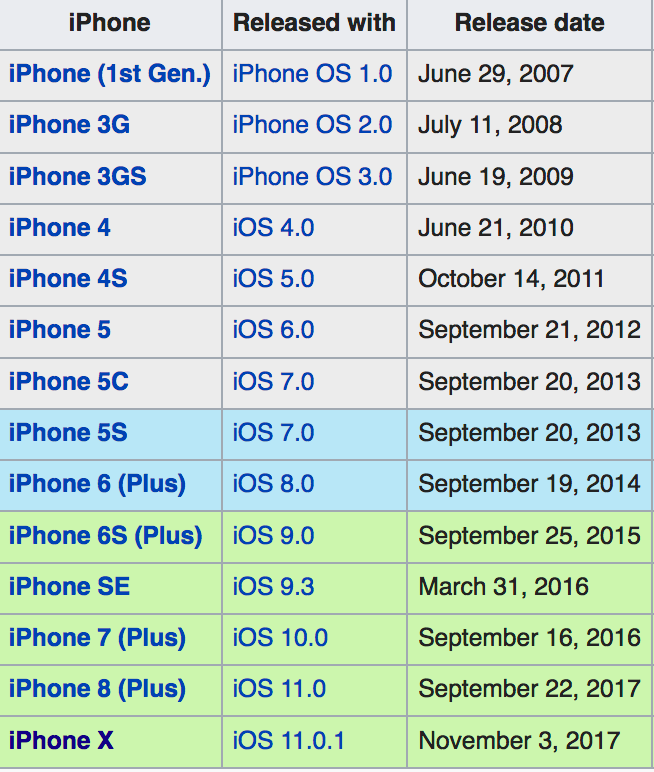 12 generations of iPhone since 2007
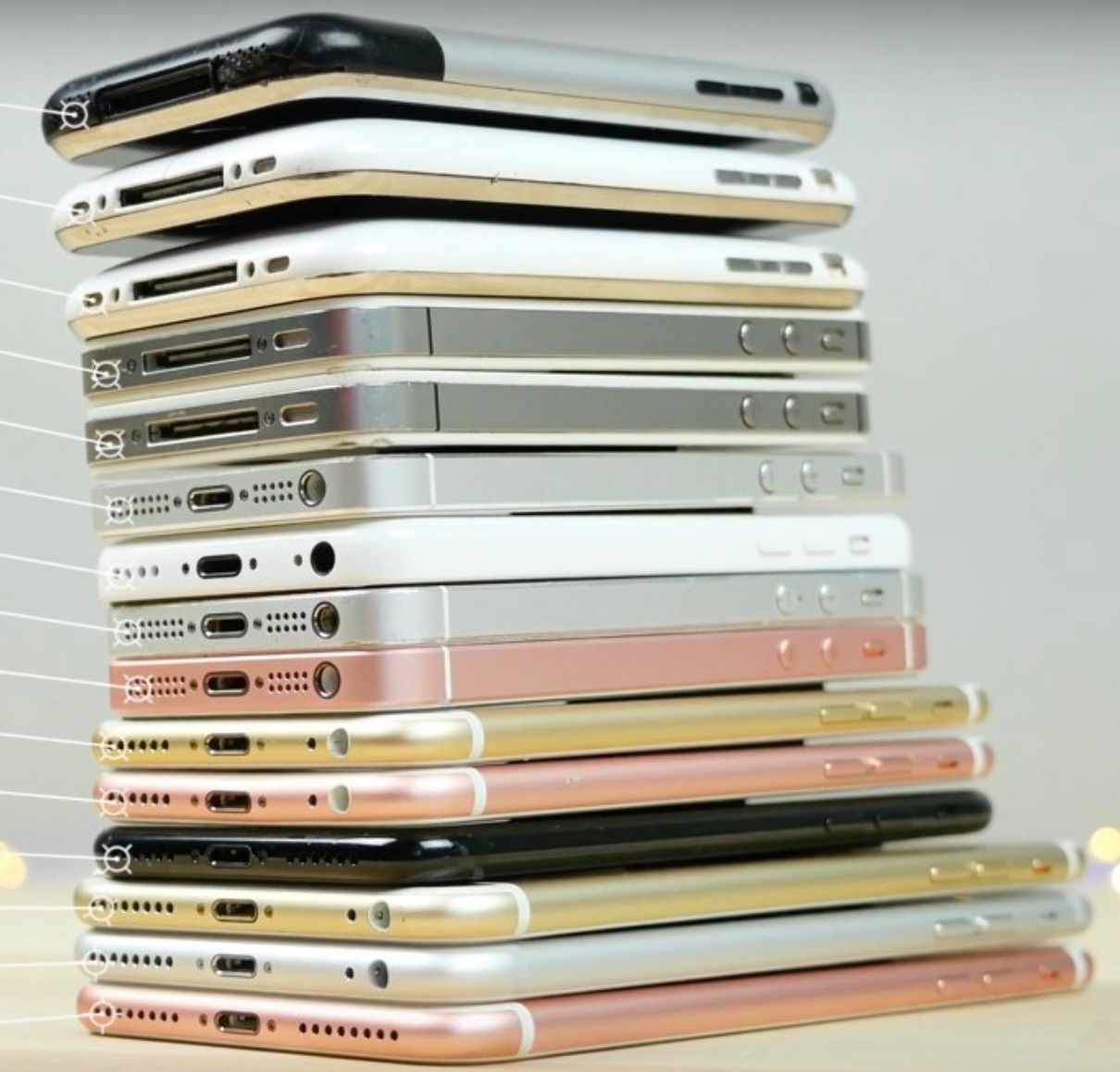 What Moore’s Law Could Mean
2017 Consumer Product
2065 Consumer Product



Portable
Low power
Will drive markets & innovation
?
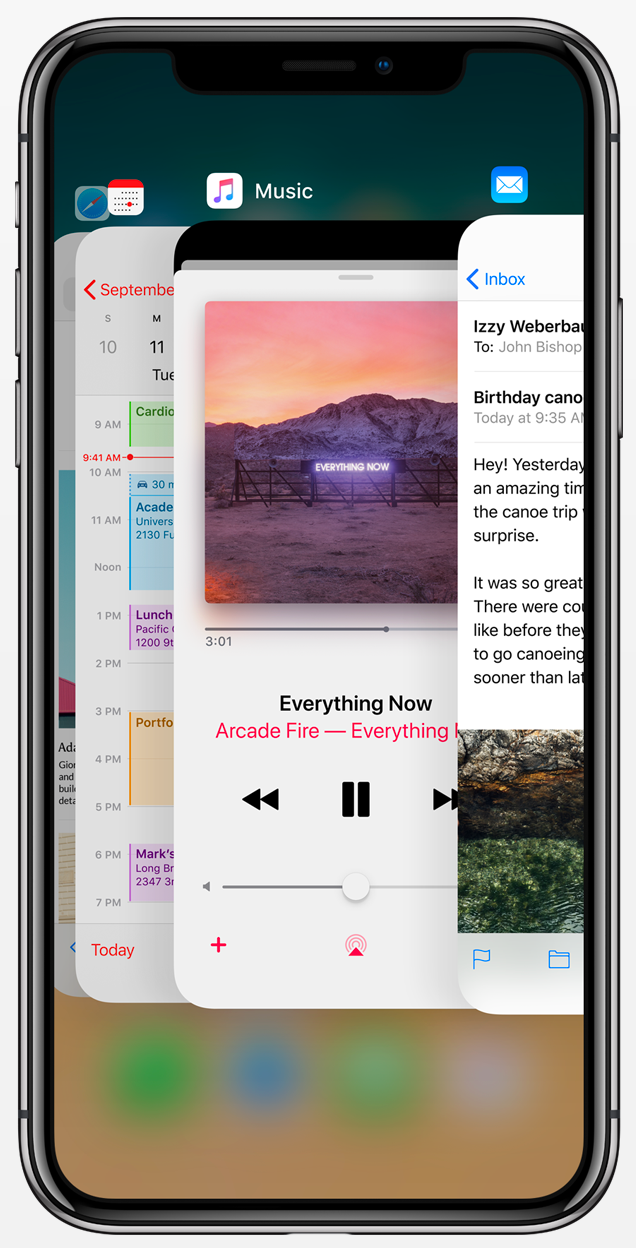 Requirements for Future Technology
Must be suitable for portable, low-power operation
Consumer products
Internet of Things components
Not cryogenic, not quantum
Must be inexpensive to manufacture
Comparable to current semiconductor technology
O(1) cost to make chip with O(N) devices
Need not be based on transistors
Memristors, carbon nanotubes, DNA transcription, ...
Possibly new models of computation
But, still want lots of devices in an integrated system
Moore’s Law: 100 Years
1017 devices!
Visualizing 1017 Devices
If devices were the size of a grain of sand
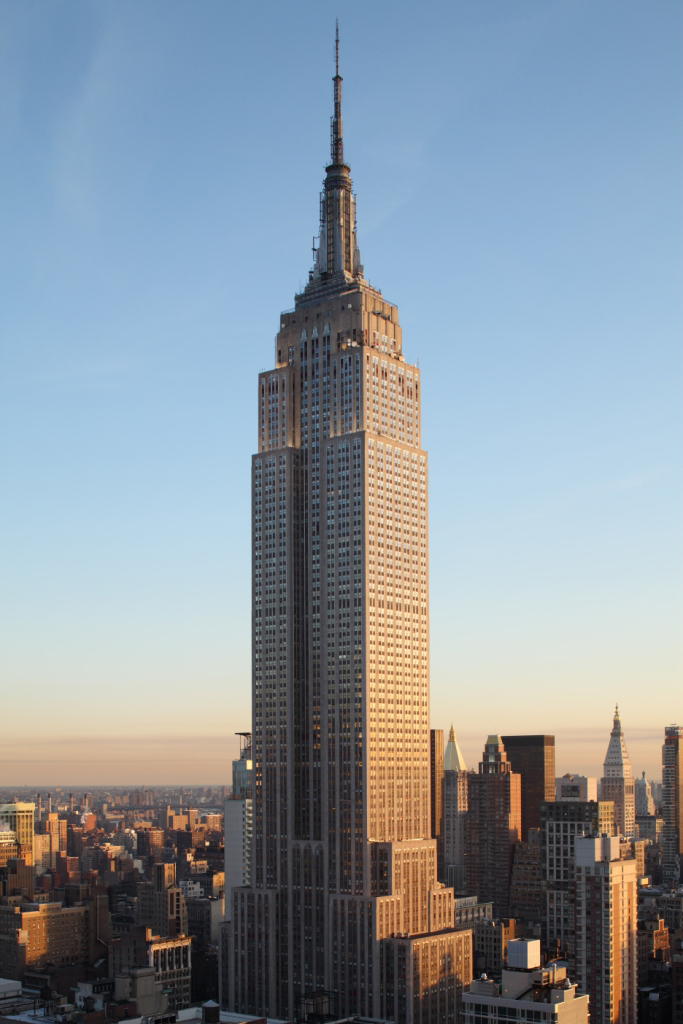 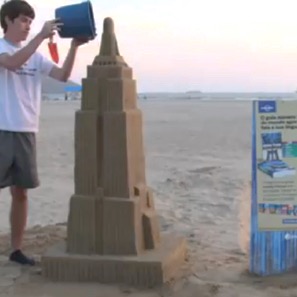 1 million m3
0.35 X 1017 grains
0.1 m3
3.5 X 109 grains
Increasing Transistor Counts
Chips have gotten bigger
1 area doubling / 10 years
Transistors have gotten smaller
4 density doublings / 10 years

Will these trends continue?
NVIDIA GV100 Volta
2017
21.1 B transistors
815 mm2
Chips Have Gotten Bigger
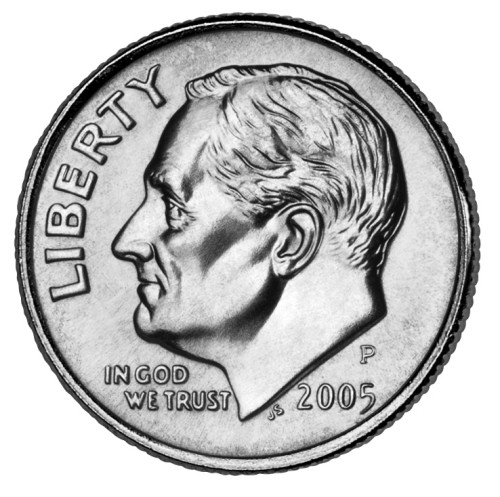 Intel 4004
1970
2,300 transistors
12 mm2
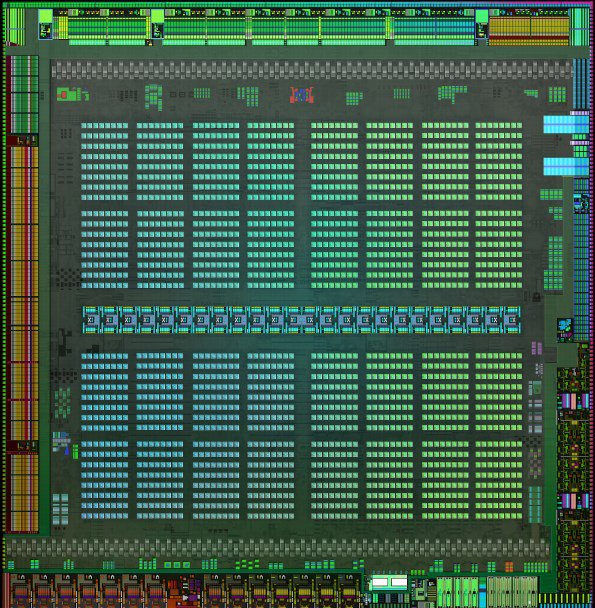 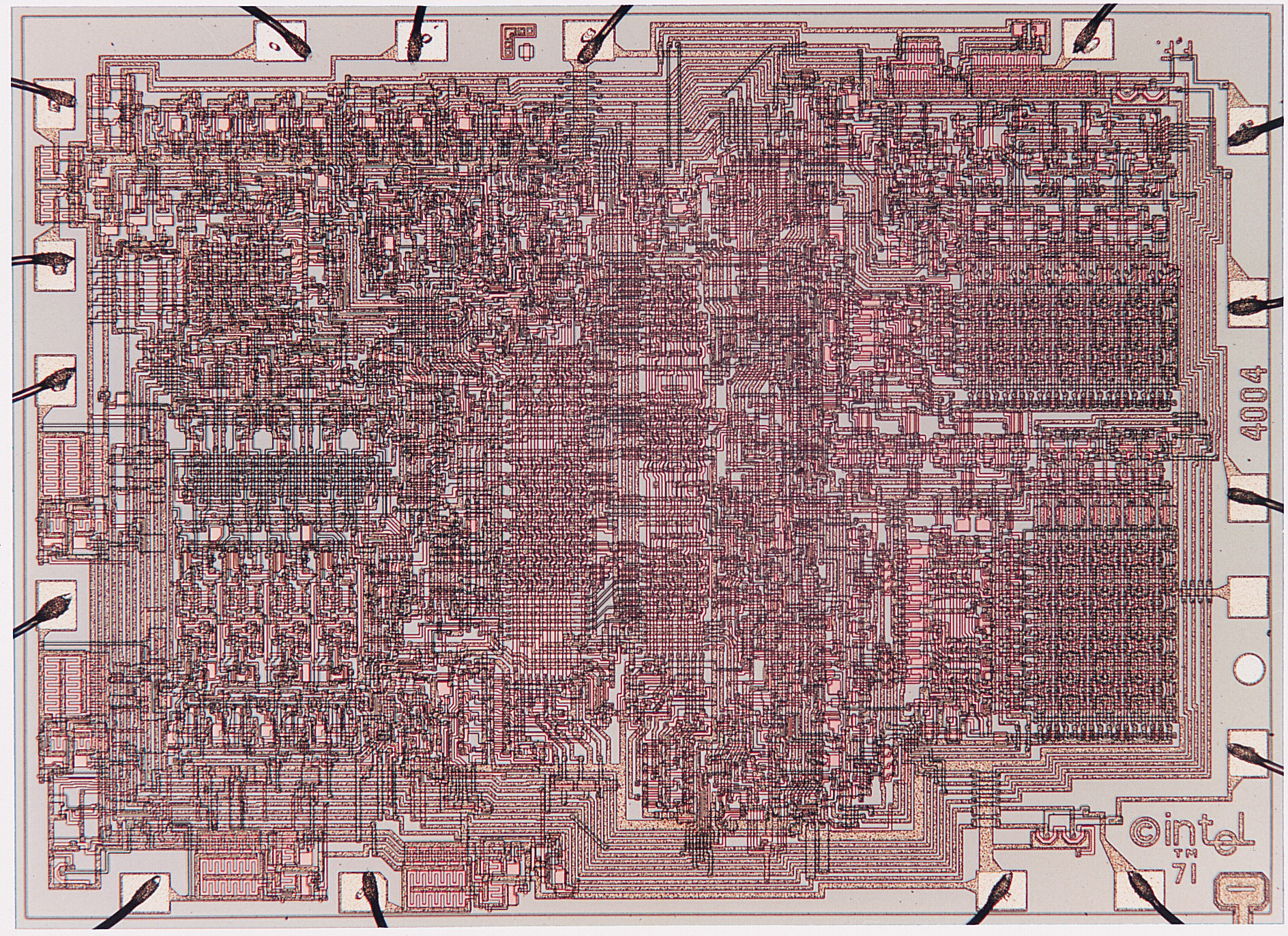 Apple A11
2017
4.3 B transistors
89 mm2
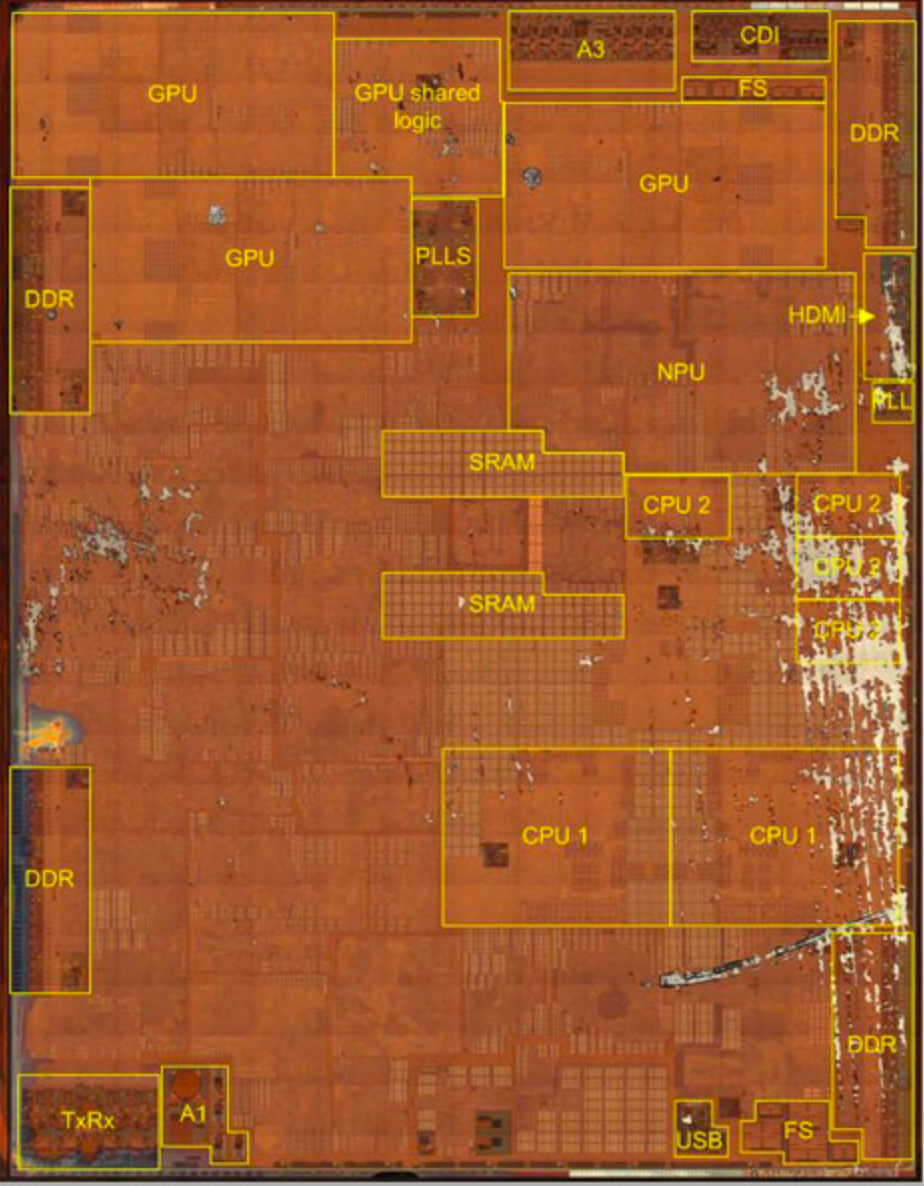 Chip Size Trend
2x every 9.8 years
Chip Size Extrapolation
147 cm2
Extrapolation: The iPhone XXX
Apple A111
2065
1017 transistors
147 cm2
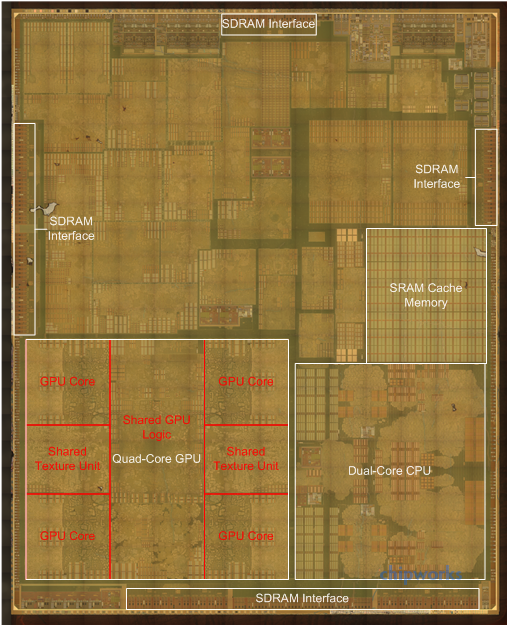 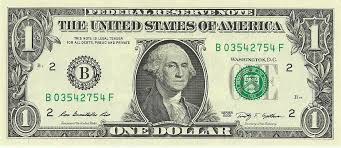 Transistors Have Gotten Smaller
Area A
N devices
Linear Scale L
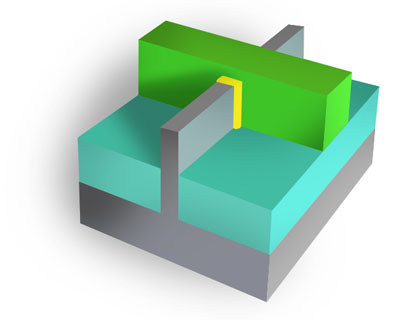 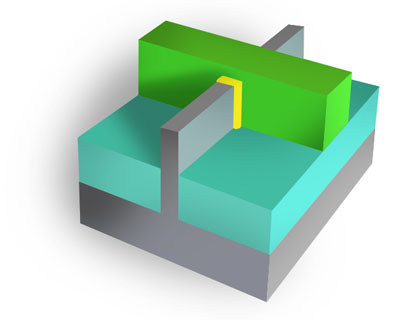 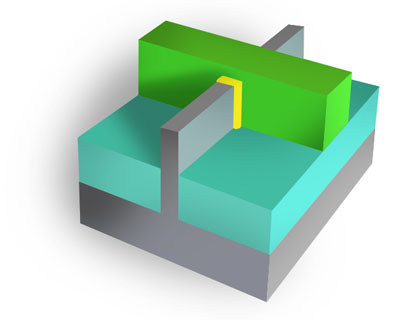 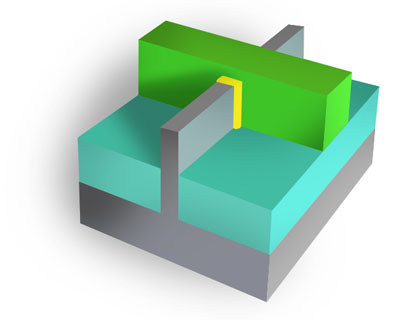 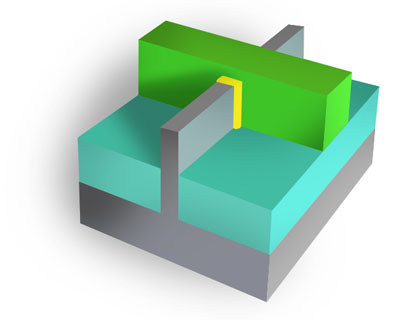 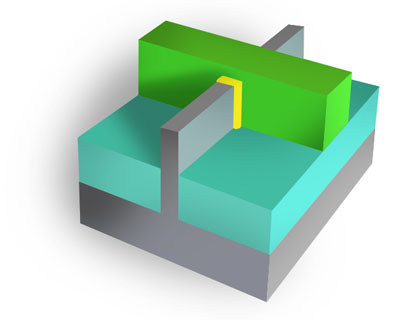 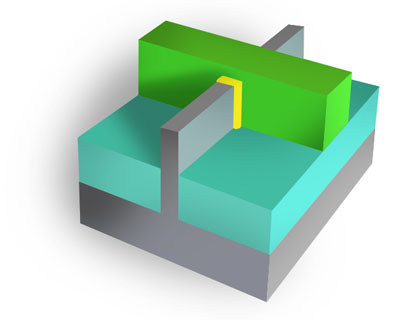 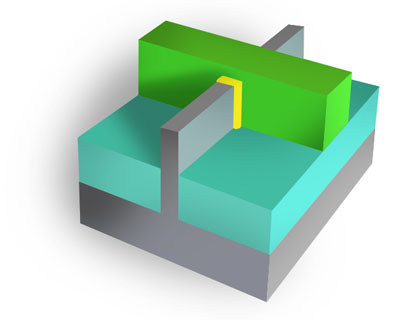 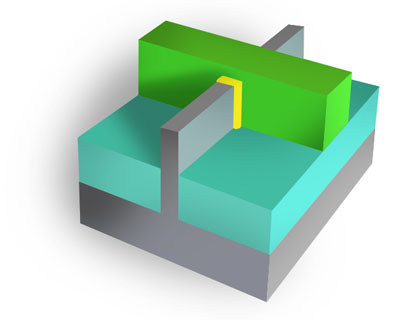 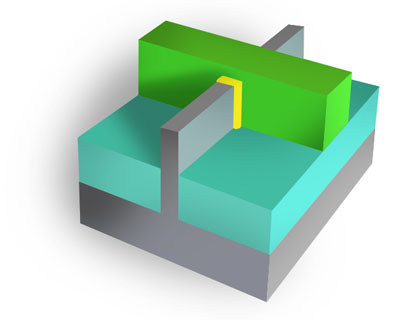 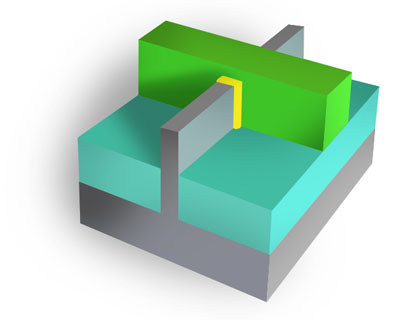 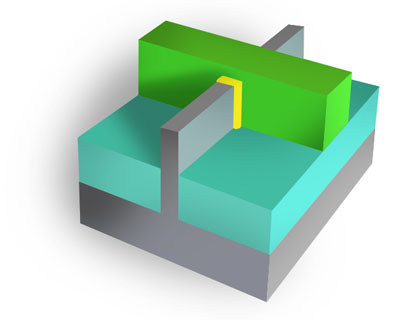 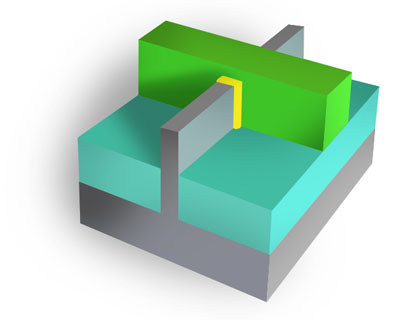 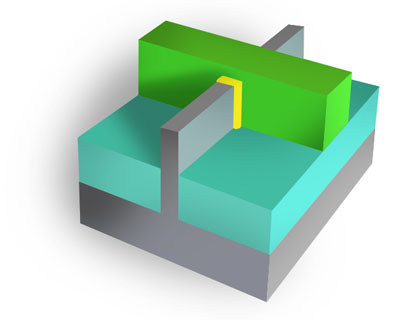 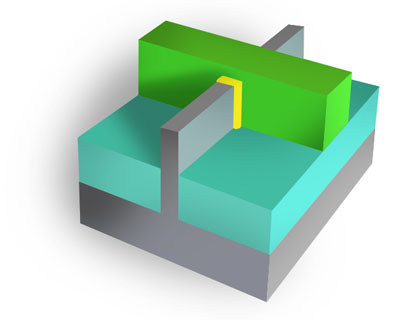 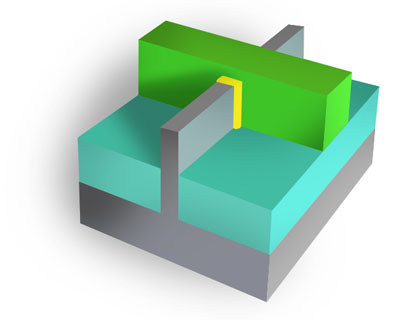 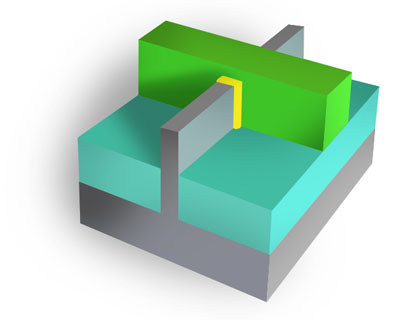 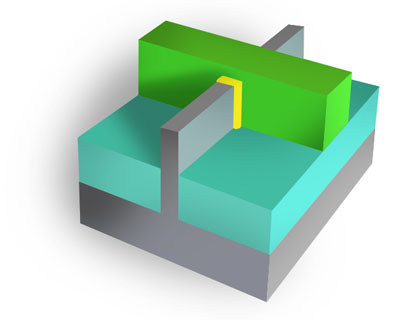 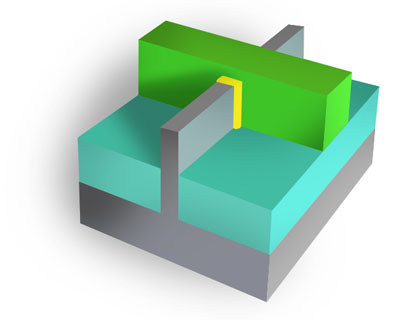 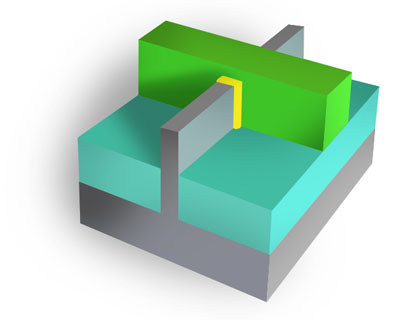 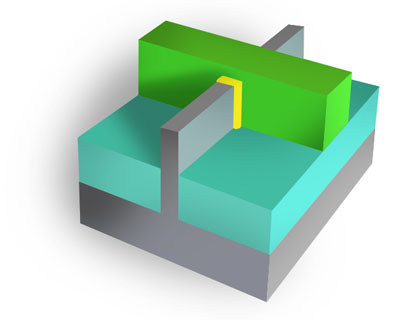 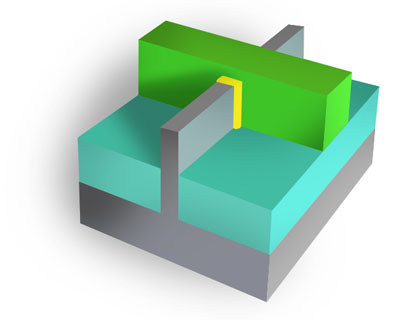 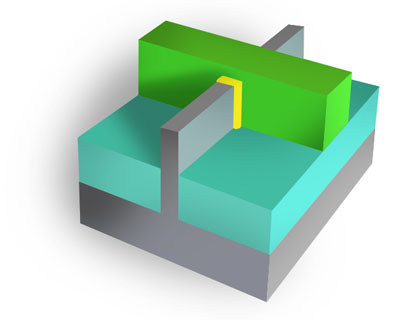 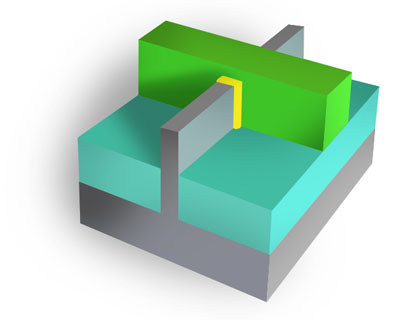 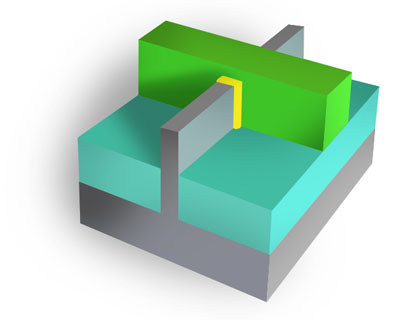 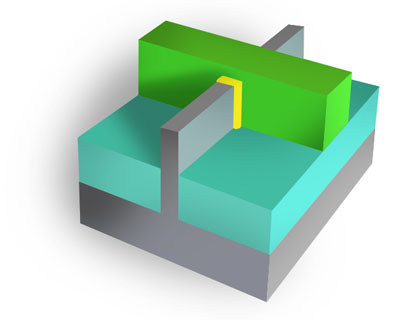 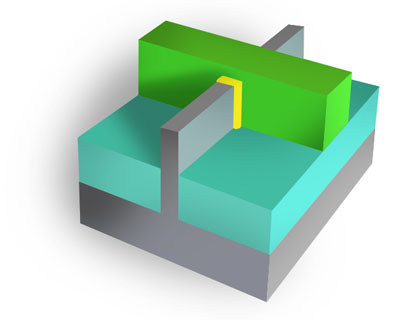 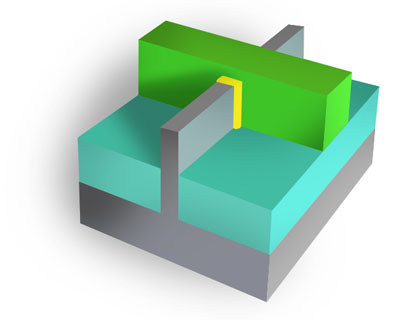 L
Linear Scaling Trend
1/2x every 5 years 
2x transistor density every 2.5 years
Decreasing Feature Sizes
Intel 4004
1970
2,300 transistors
L = 72,000 nm
Apple A11
2017
4.3 B transistors
L = 144 nm
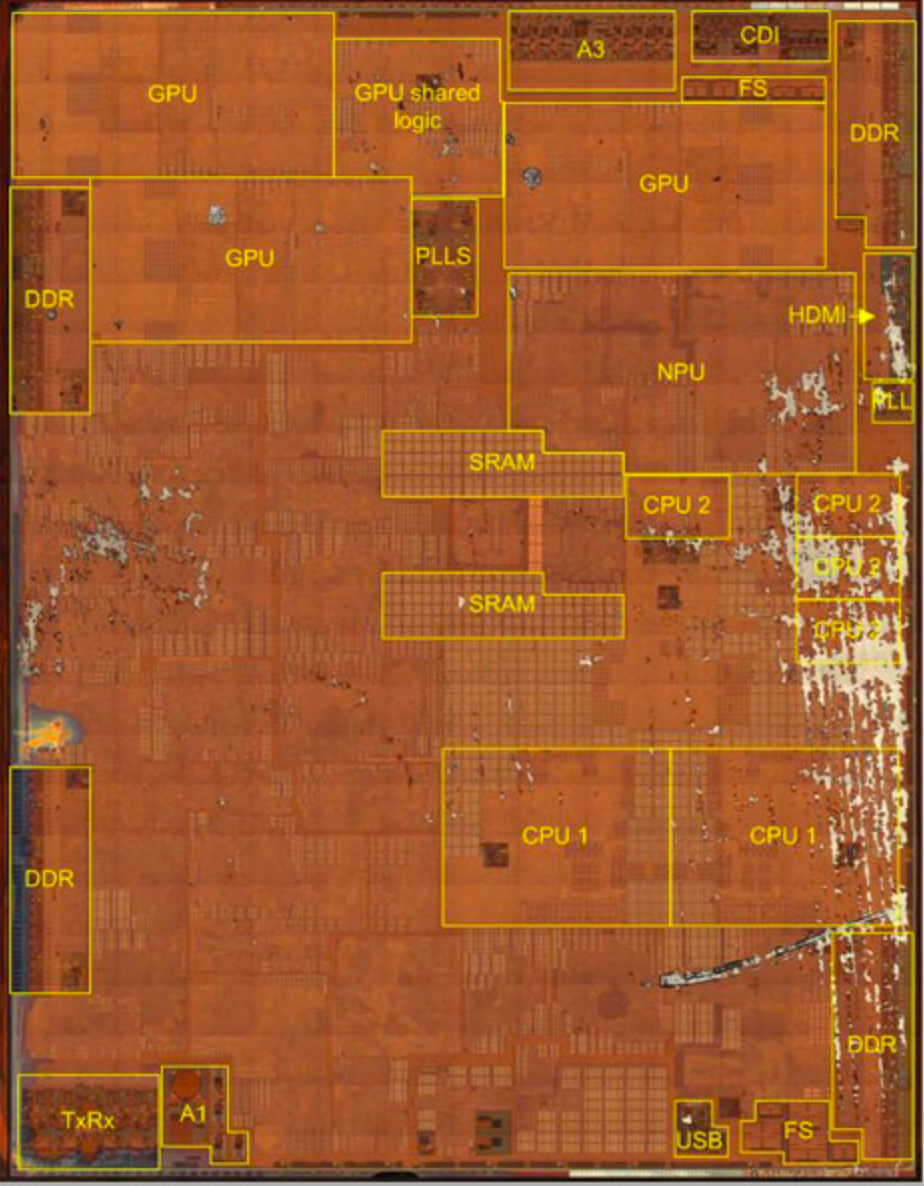 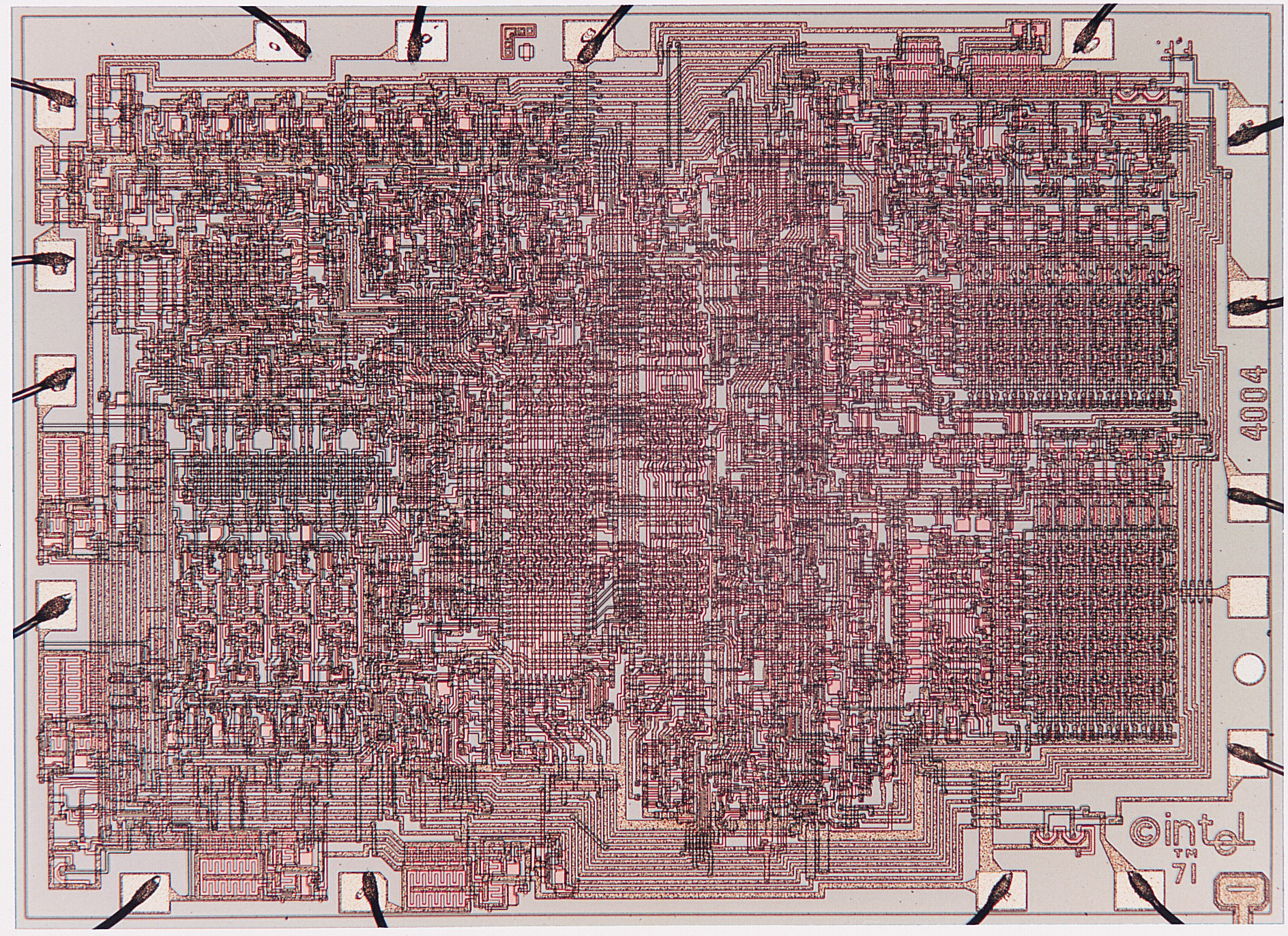 Linear Scaling Trend
Submillimeter
Submicrometer
Submillimeter Dimensions
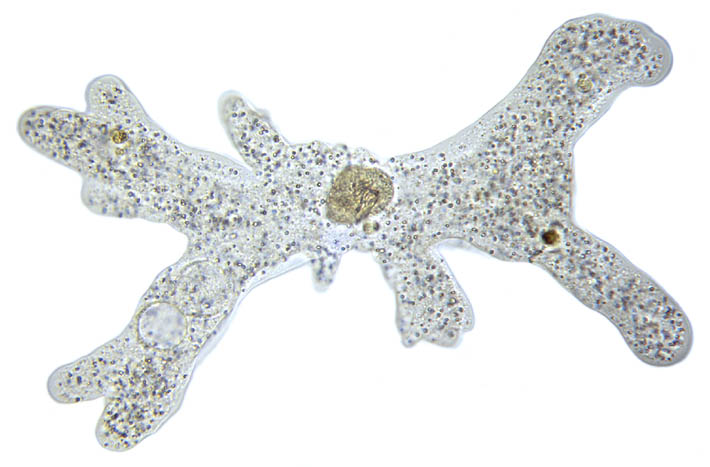 10-3
1 millimeter (mm)
10-4
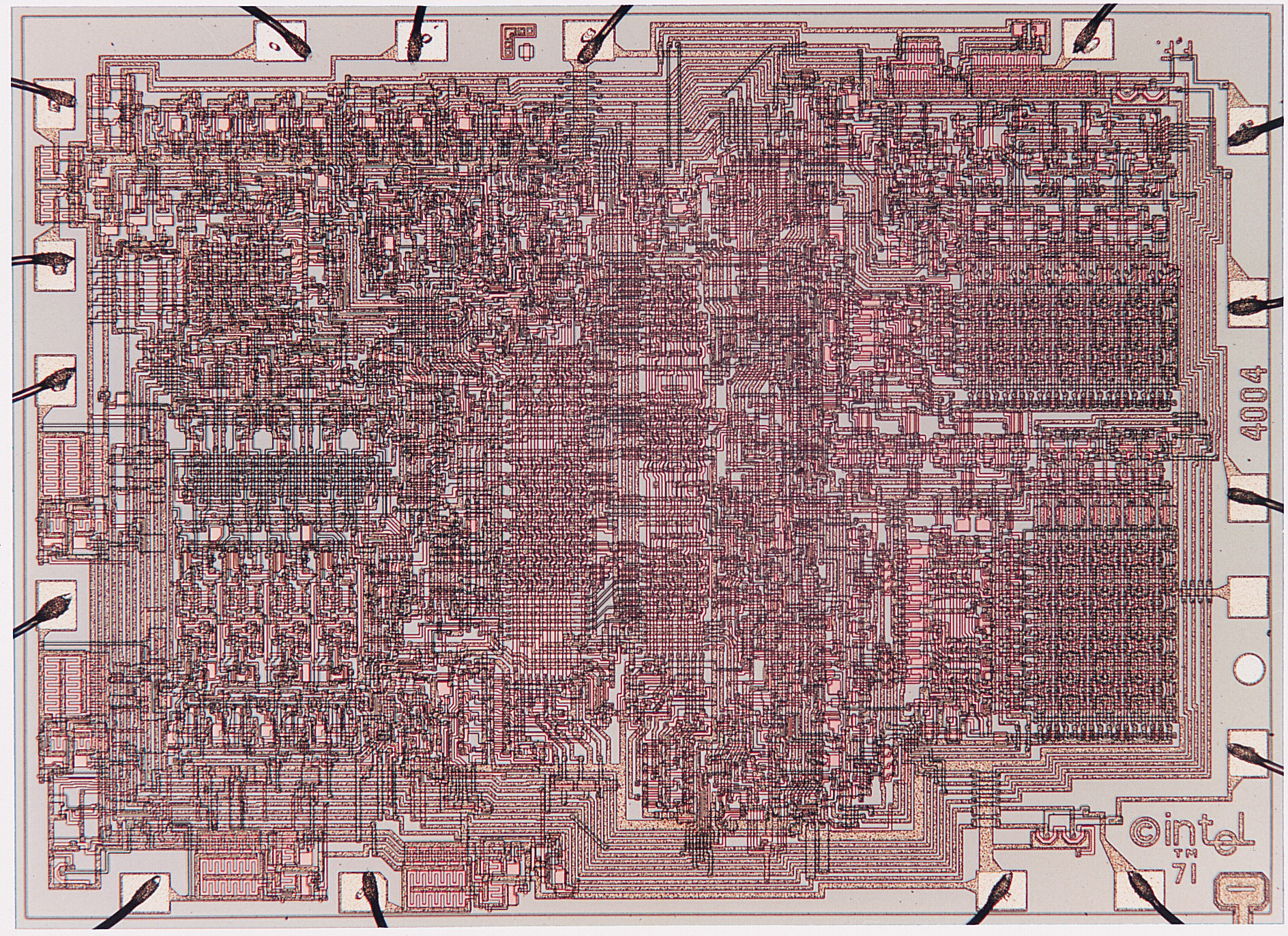 10-5
10μm:	Thickness of sheet of plastic food wrap
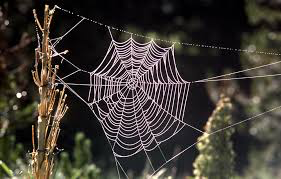 10-6
1 micrometer (μm)
5μm:		Spider silk thickness
72μm:	Intel 4004 linear scale
50μm:	Average size of cell in human body
500μm:	Length of amoeba
2μm:		E coli bacterium length
Submicrometer Dimensions
10-6
1 micrometer (μm)
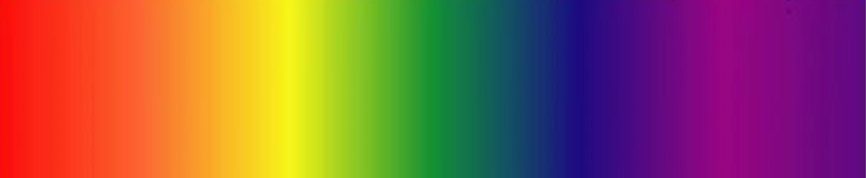 400-700nm: Visible light wavelengths
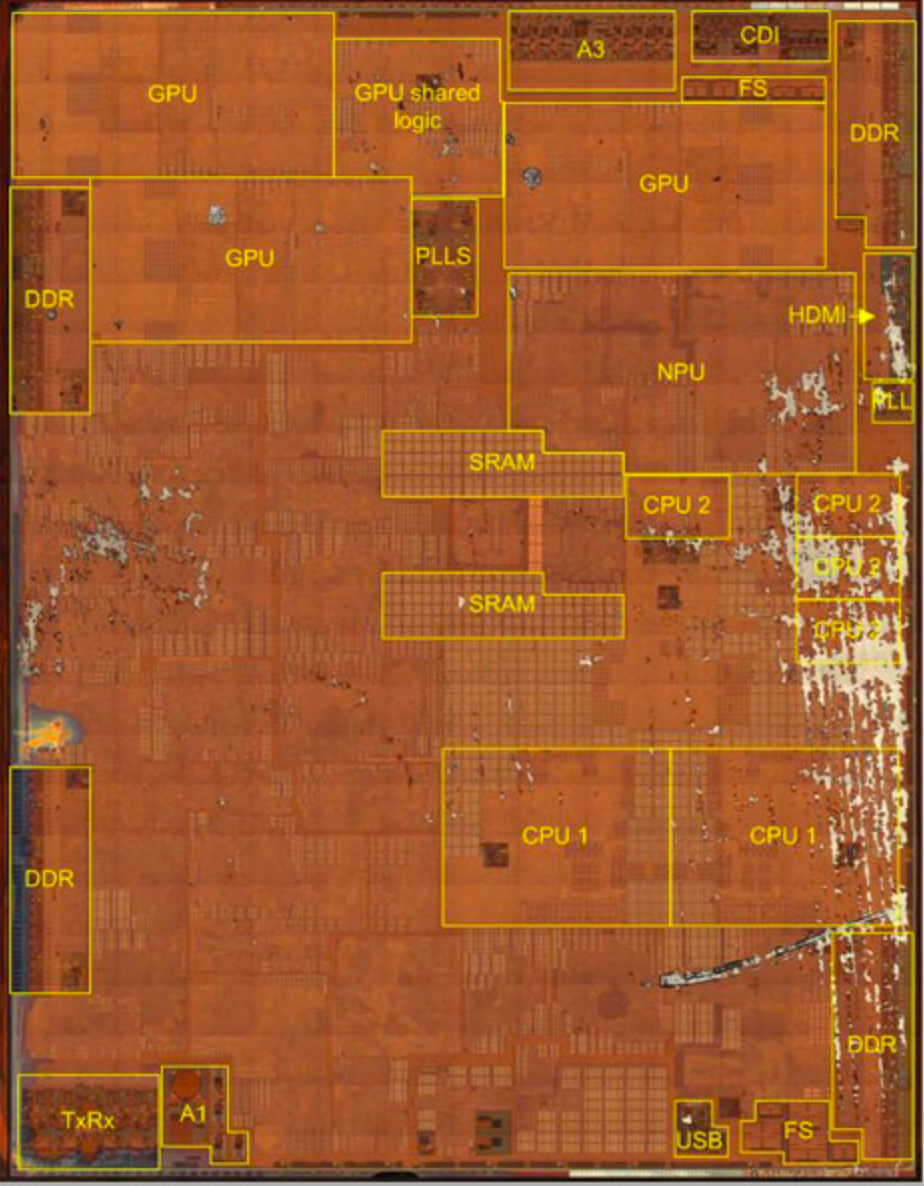 10-7
144nm:	Apple A11 linear scale
30nm:	Minimum cooking oil smoke particle diameter
10-8
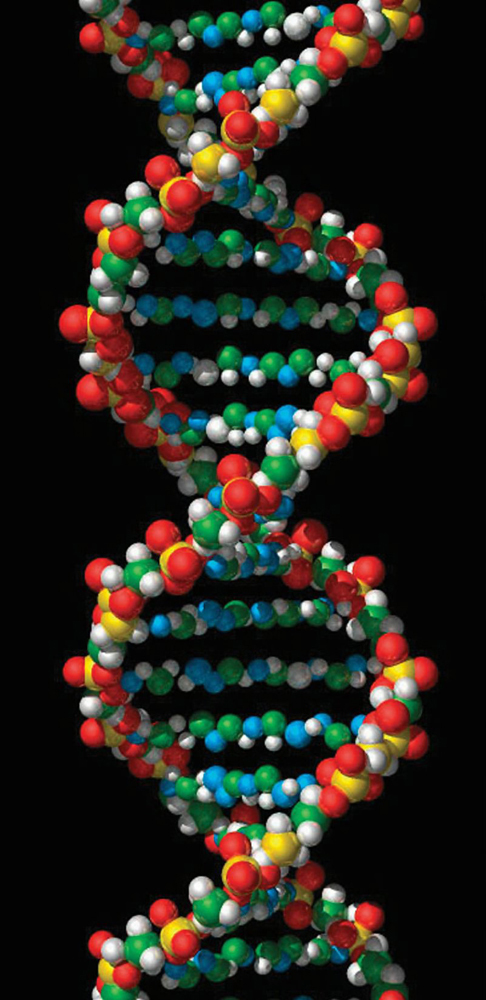 9nm:		Cell membrane thickness
2nm:		DNA helix diameter
10-9
1 nanometer (nm)
1nm:		Carbon nanotube diameter
Linear Scaling Extrapolation
243 pm
Subnanometer Dimensions
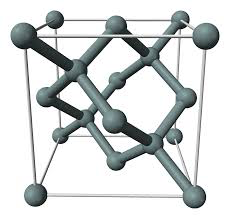 1 nanometer (nm)
10-9
10-10
53pm:	Electron-proton spacing in hydrogen (Bohr radius)
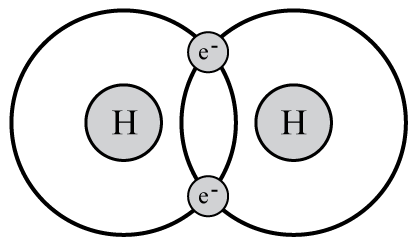 10-11
1 picometer (pm)
10-12
2.4pm:	Electron wavelength (Compton wavelength)
1nm:		Carbon nanotube diameter
543pm:	Silicon crystal lattice spacing
74pm:	Spacing between atoms in hydrogen molecule
243pm:	2065 linear scale projection
Reaching 2065 Goal
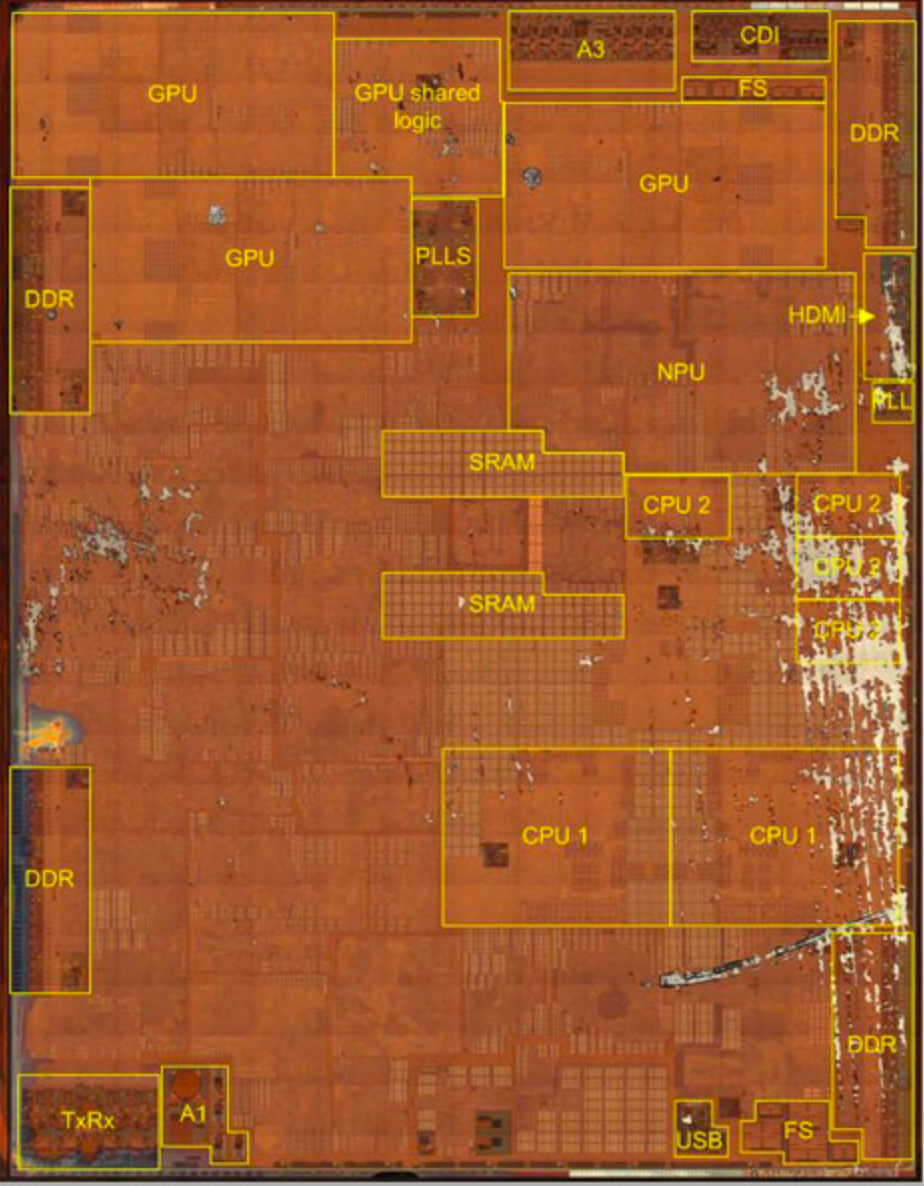 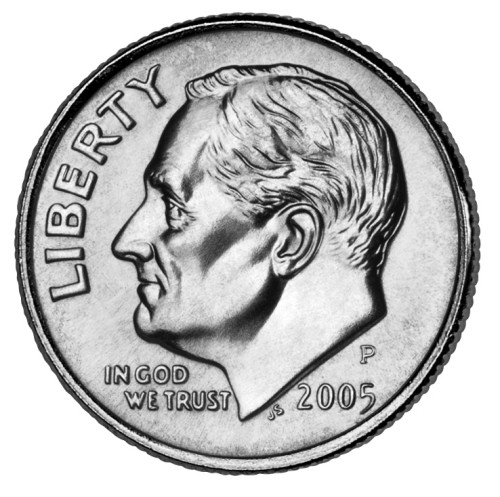 Target
1017 devices
400 mm2
L = 63 pm







Is this possible?
No!
Not with 2-d
fabrication
Fabricating in 3 Dimensions
2000 mm3
20 mm
5 mm
Parameters
1017 devices
100,000 logical layers
Each 50 nm thick
~1,000,000 physical layers
To provide wiring and isolation
L = 20 nm
10x smaller than today
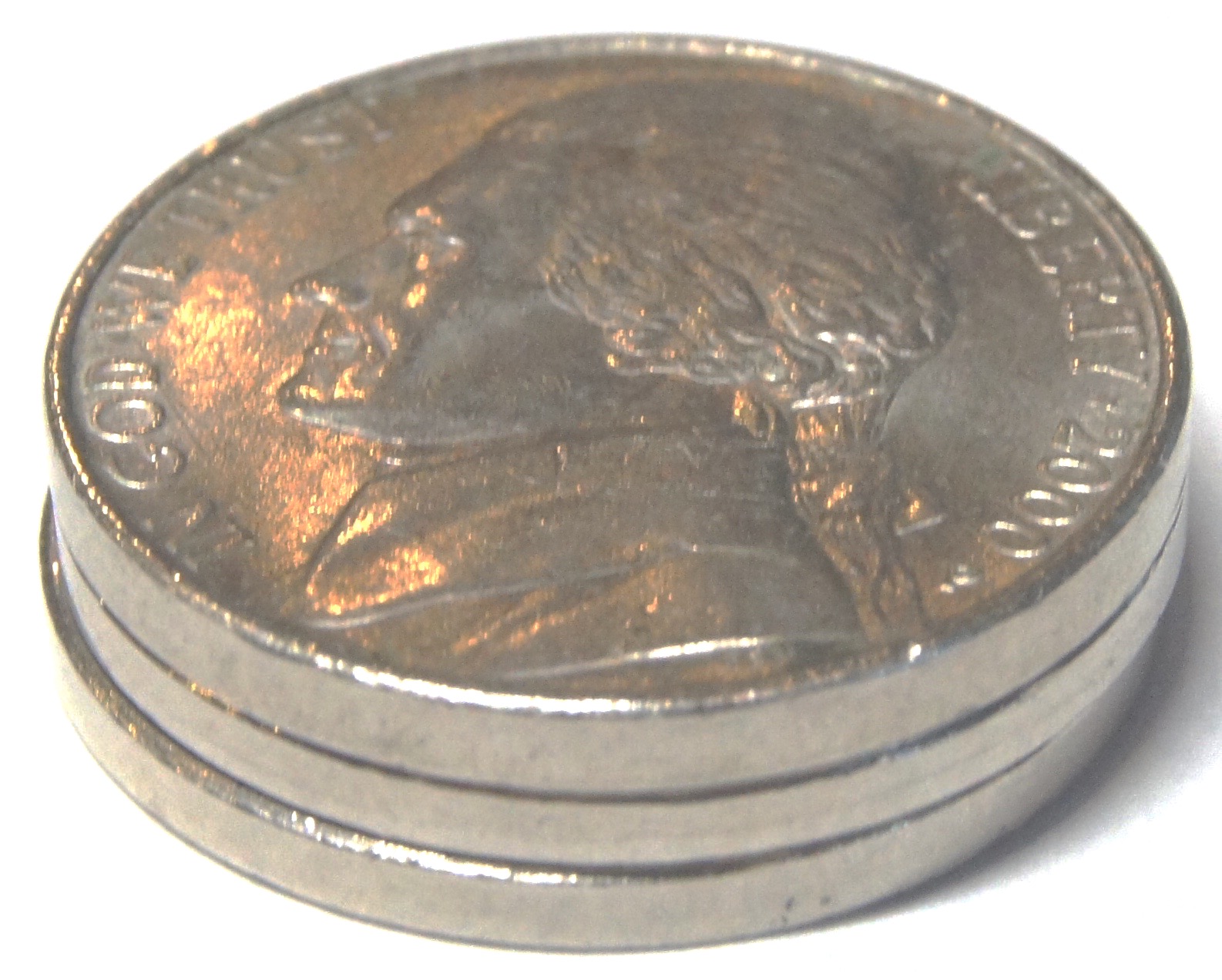 20 mm
2065 mm3
3D Fabrication Challenges
Yield
How to avoid or tolerate flaws
Cost
High cost of lithography
Power
Keep power consumption within acceptable limits
Limited energy available
Limited ability to dissipate heat
Photolithography
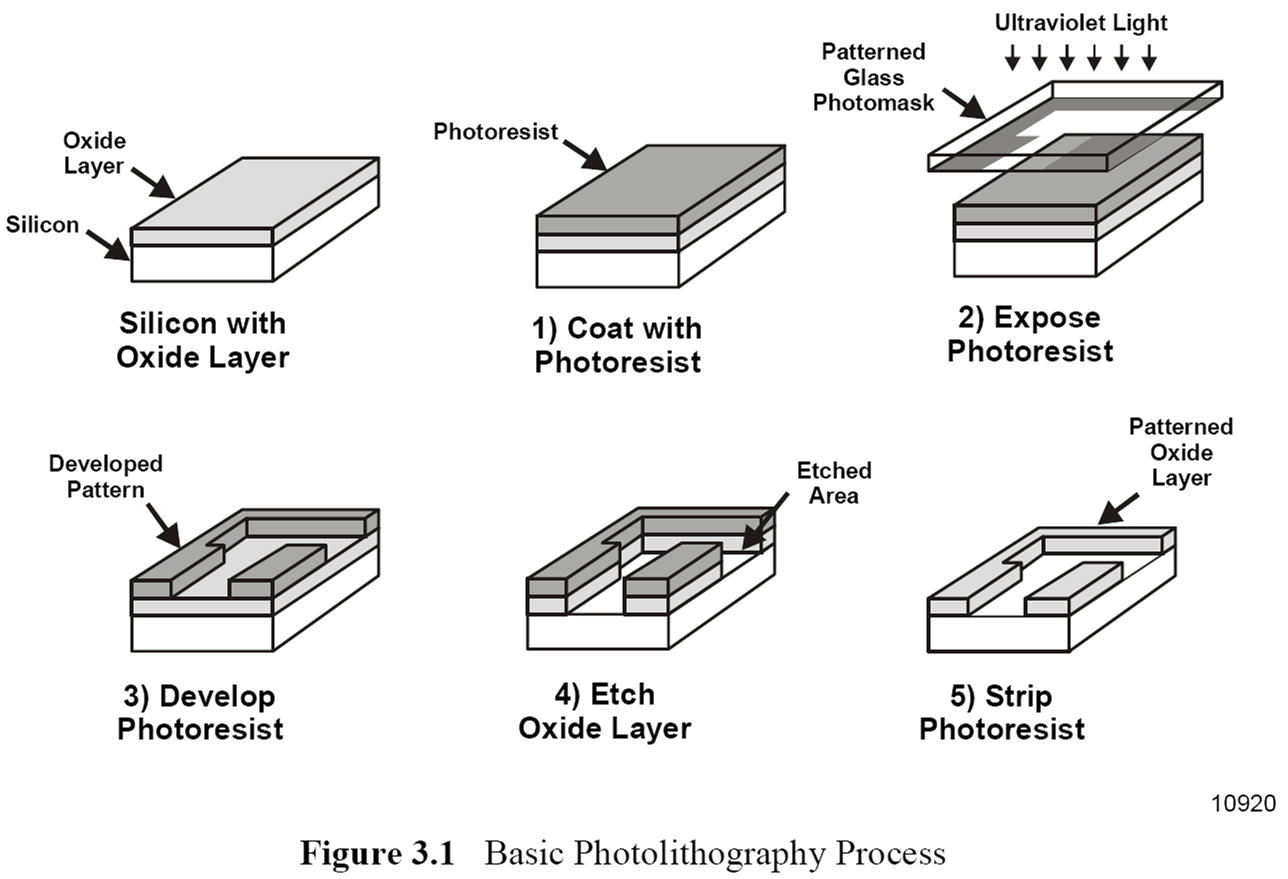 Pattern entire chip in one step
Modern chips require ~60 lithography steps
Fabricate N transistor system with O(1) steps
Fabrication Costs
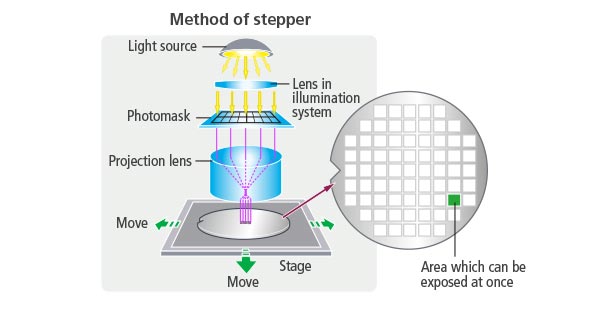 Stepper
Most expensive equipment in fabrication facility
Rate limiting process step
18s / wafer
Expose 858 mm2 per step
1.2% of chip area
Fabrication Economics
Currently
Fixed number of lithography steps
Manufacturing cost $10–$20 / chip
Including amortization of facility
Fabricating 1,000,000 physical layers
Cannot do lithography on every step
Options
Chemical self assembly
Devices generate themselves via chemical processes
Pattern multiple layers at once
Samsung V-Nand Flash Example
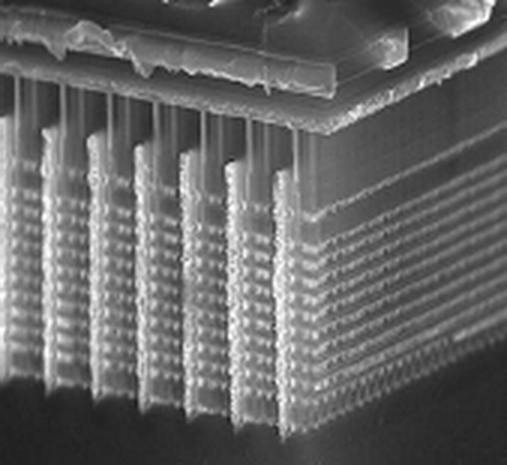 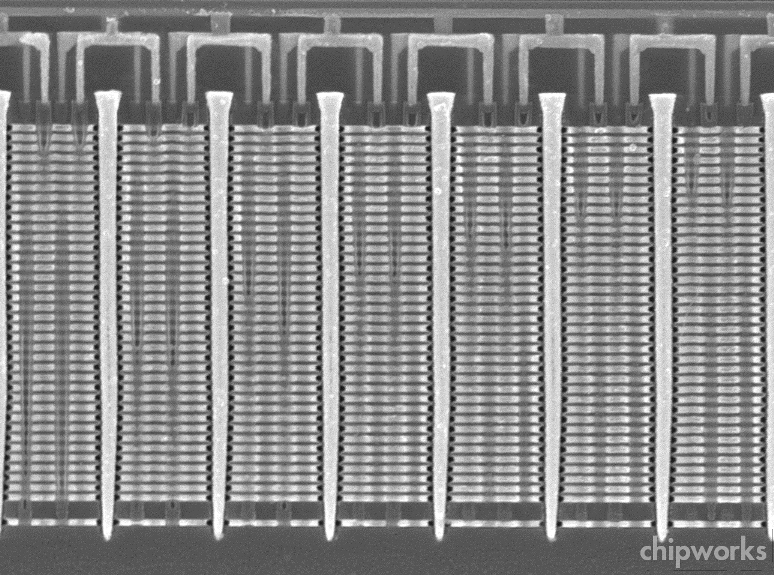 Build up layers of unpatterned material
Then use lithography to slice, drill, etch, and deposit material across all layers
~30 total masking steps
64 layers of memory cells (soon to be 96)
Exploits particular structure of flash memory circuits
Meeting Power Constraints
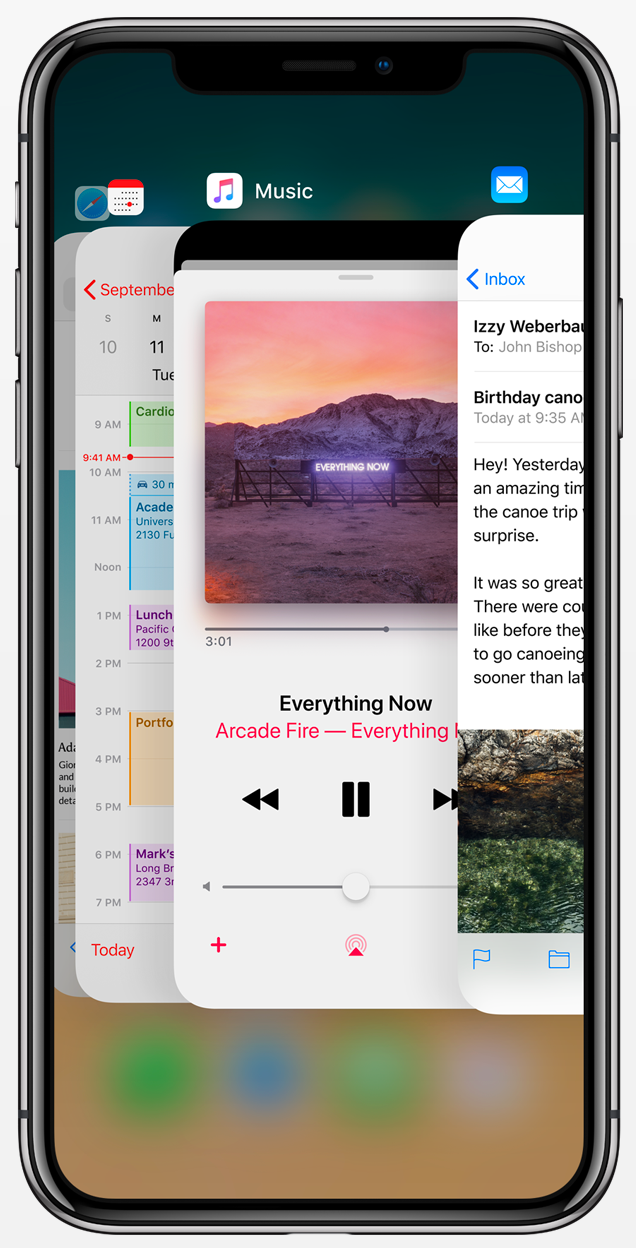 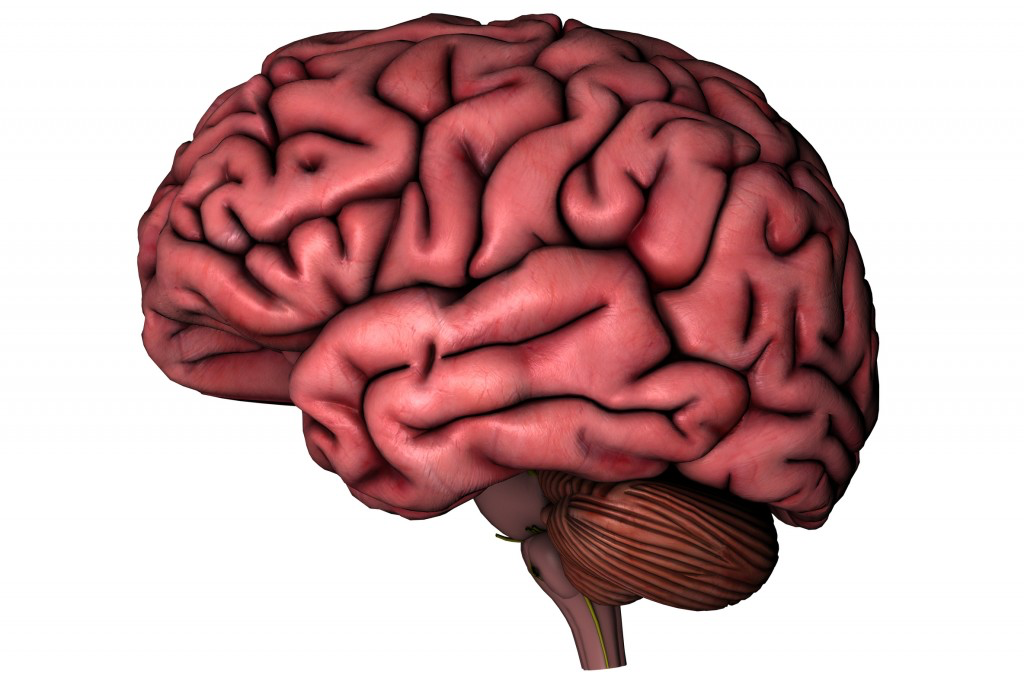 4.3 B transistors
2.3 GHz operation
1—5 W
64 B neurons
100 Hz operation
15—25 W
Liquid cooling
Up to 25% body’s total energy consumption
Can we increase number of devices by 23,000,000x without increasing power requirement?
Challenges to Moore’s Law: Economic
Growing Capital Costs
State of art fab line ~$20B
Must have very high volumes to amortize investment
Has led to major consolidations
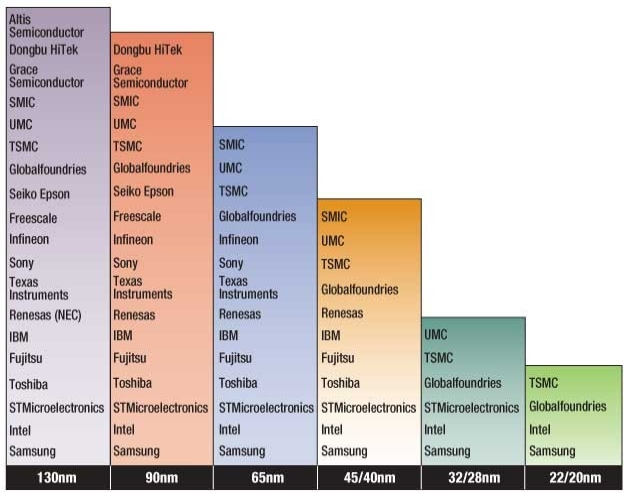 Dennard Scaling
Due to Robert Dennard, IBM, 1974
Quantifies benefits of Moore’s Law
How to shrink an IC Process
Reduce horizontal and vertical dimensions by k
Reduce voltage by k
Outcomes
Devices / chip increase by k2
Clock frequency increases by k
Power / chip constant
Significance
Increased capacity and performance
No increase in power
End of Dennard Scaling
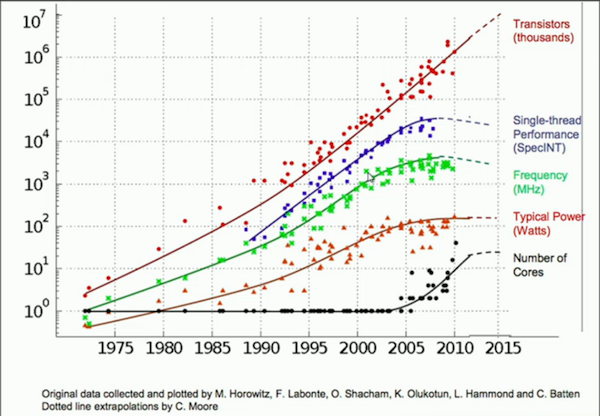 What Happened?
Can’t drop voltage below ~1V
Reached limit of power / chip in 2004
More logic on chip (Moore’s Law), but can’t make them run faster
Response has been to increase cores / chip
Some Thoughts about Technology
Compared to future, past 50 years will seem fairly straightforward
50 years of using photolithography to pattern transistors on two-dimensional surface
Questions about future integrated systems
Can we build them?
What will be the technology?
Are they commercially viable?
Can we keep power consumption low?
What will we do with them?
How will we program / customize them?
High-Performance Computing
Comparing Two Large-Scale Systems
Oakridge Titan




Monolithic supercomputer (4th fastest in world)
Designed for compute-intensive applications
Google Data Center




Servers to support millions of customers
Designed for data collection, storage, and analysis
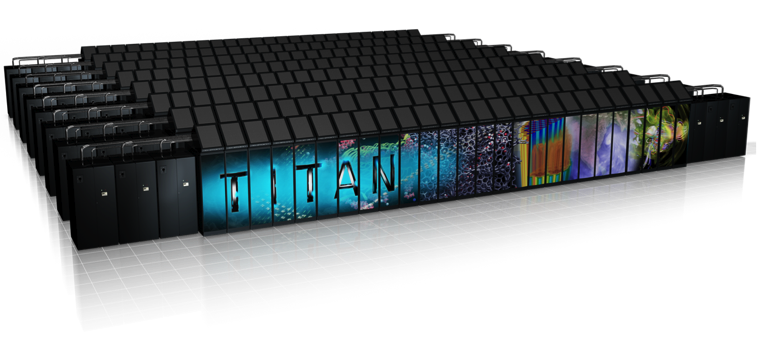 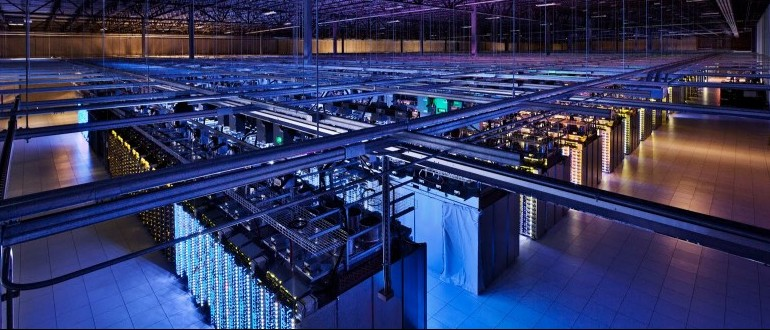 Computing Landscape
Personal
Computing
Google Data Center
Web search
Mapping / directions
Language translation
Video streaming
Data Intensity
Internet-Scale
 Computing
Cloud
Services
Oakridge Titan
Traditional Supercomputing
Modeling &
 Simulation-Driven
 Science &
Engineering
41
Computational Intensity
Supercomputing Landscape
Personal
Computing
Data Intensity
Oakridge Titan
Traditional Supercomputing
Modeling &
 Simulation-Driven
 Science &
Engineering
42
Computational Intensity
Supercomputer Applications
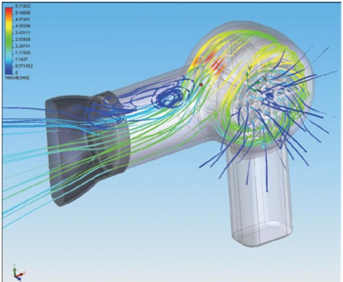 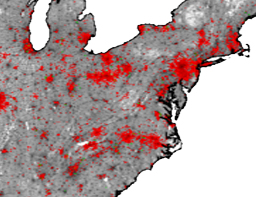 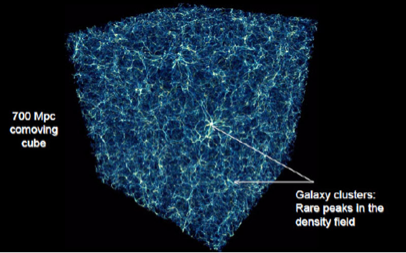 Science
Industrial Products
Public Health
Simulation-Based Modeling
System structure + initial conditions + transition behavior
Discretize time and space
Run simulation to see what happens
Requirements
Model accurately reflects actual system
Simulation faithfully captures model
43
Local Network
GPU
GPU
GPU
CPU
CPU
CPU
Titan Hardware
•   •  •
Node 1
Node 2
Node 18,688
Each Node
AMD 16-core processor
nVidia Graphics Processing Unit
38 GB DRAM
No disk drive
Overall
7MW, $200M
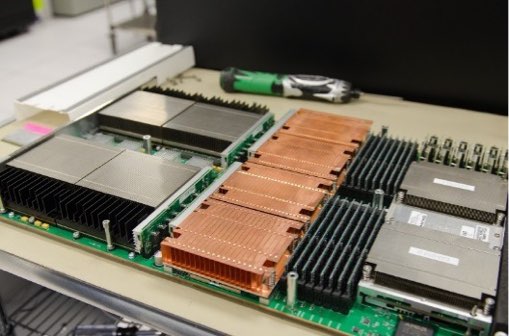 44
Titan Node Structure: CPU
DRAM
Memory
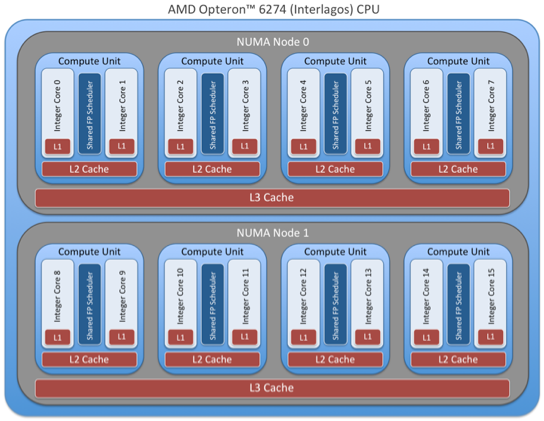 CPU
16 cores sharing common memory
Supports multithreaded programming
~0.16 x 1012 floating-point operations per second (FLOPS) peak performance
45
Titan Node Structure: GPU
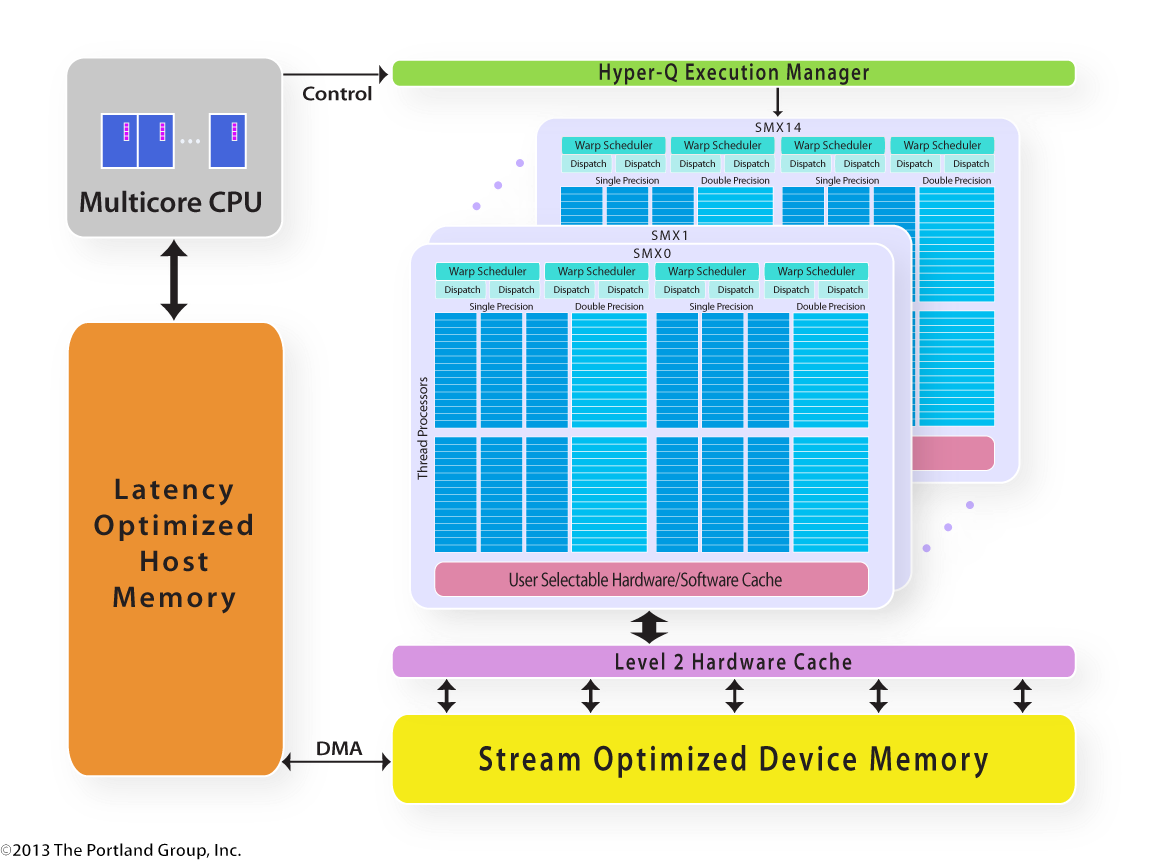 Kepler GPU
14 multiprocessors
Each with 12 groups of 16 stream processors	
14 X 12 X 16 = 2688 
Single-Instruction, Multiple-Data parallelism
Single instruction controls all processors in group
4.0 x 1012 FLOPS peak performance
46
Titan Programming: Principle
Solving Problem Over Grid
E.g., finite-element system
Simulate operation over time
Bulk Synchronous Model
Partition into Regions
p regions for p-node machine
Map Region per Processor
47
Communicate
Communicate
Communicate
P1
P2
P3
P4
P5
Titan Programming: Principle (cont)
Compute
Compute
Bulk Synchronous Model
Map Region per Processor
Alternate
All nodes compute behavior of region
Perform on GPUs
All nodes communicate values at boundaries
Compute
48
Communicate
Communicate
Communicate
P1
P2
P3
P4
P5
Bulk Synchronous Performance
Compute
Limited by performance of slowest processor
Strive to keep perfectly balanced
Engineer hardware to be highly reliable
Tune software to make as regular as possible
Eliminate “noise”
Operating system events
Extraneous network activity
Compute
Compute
49
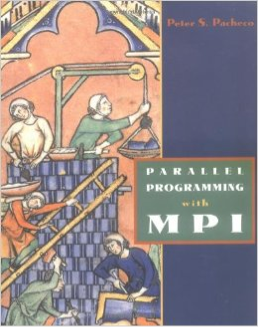 Titan Programming: Reality
System Level
Message-Passing Interface (MPI) supports node computation, synchronization and communication
Node Level
OpenMP supports thread-level operation of node CPU
CUDA programming environment for GPUs
Performance degrades quickly if don’t have perfect balance among memories and processors
Result
Single program is complex combination of multiple programming paradigms
Tend to optimize for specific hardware configuration
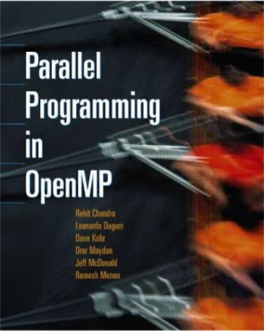 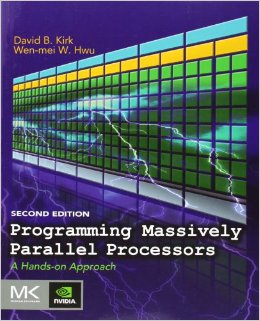 50
My GPU Experience
Multiply two 1024 x 1024 matrices (MM)
2 X 109 floating point operations
Express performance in Giga FLOPS
Program in CUDA and map onto nVidia GPU
Matrix Multiplication Progress
Versions
Naive	1
Simple parallel	11
Blocking	70
nVidia Example Code	388
Reorient memory accesses	382
Packed data access	777
Observations
Progress is very nonlinear
Not even monotonic
Requires increased understanding of how program maps onto hardware
Becomes more specialized to specific hardware configuration
Application
Programs
Software
Packages
Hardware
Supercomputer Programming Model
Program on top of bare hardware
Performance
Low-level programming to maximize node performance
Keep everything globally synchronized and balanced
Reliability
Single failure causes major delay
Engineer hardware to minimize failures
Machine-Dependent
Programming Model
53
Data-Intensive Computing Landscape
Personal
Computing
Google Data Center
Web search
Mapping / directions
Language translation
Video streaming
Data Intensity
Internet-Scale
 Computing
Cloud
Services
54
Computational Intensity
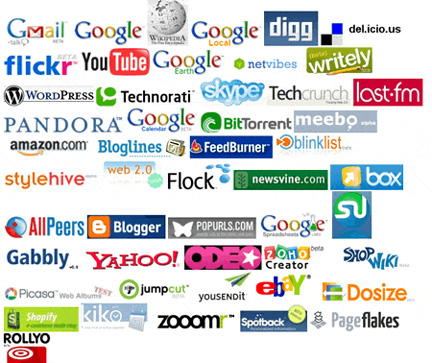 Internet Computing
Web Search
Aggregate text data from across WWW
No definition of correct operation
Do not need real-time updating
Mapping Services
Huge amount of (relatively) static data
Each customer requires individualized computation
Online Documents
Must be stored reliably
Must support real-time updating
(Relatively) small data volumes
Other Data-Intensive Computing Applications
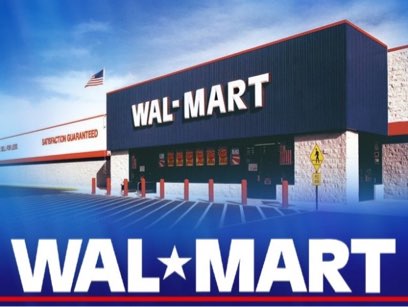 Wal-Mart
267 million items/day, sold at 6,000 stores
HP built them 4 PB data warehouse
Mine data to manage supply chain, understand market trends, formulate pricing strategies

LSST
Chilean telescope will scan entire sky every 3 days
A 3.2 gigapixel digital camera
Generate 30 TB/day of image data
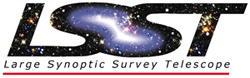 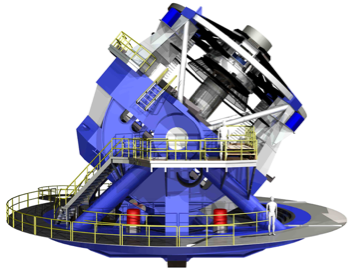 56
Data-Intensive Application Characteristics
Diverse Classes of Data
Structured & unstructured
High & low integrity requirements

Diverse Computing Needs
Localized & global processing
Numerical & non-numerical
Real-time & batch processing
57
Google Data Centers
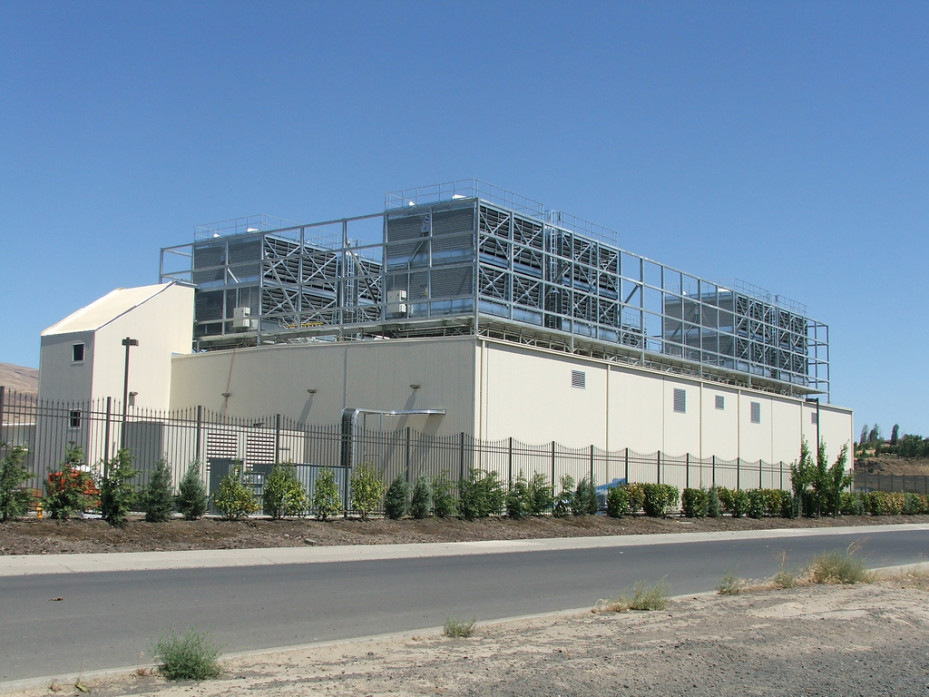 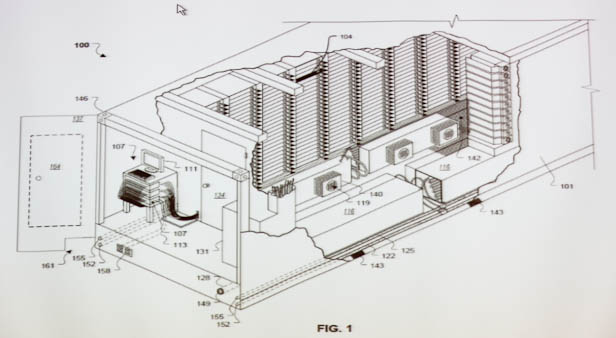 Dalles, Oregon
Hydroelectric power @ 2¢ / KW Hr
50 Megawatts
Enough to power 60,000 homes
Engineered for low cost, modularity & power efficiency
Container: 1160 server nodes, 250KW
[Speaker Notes: One of the biggest users of cluster computing is Google.  They have set up dozens of data centers around the world, containing more computer power than just about anyone else.

Here’s a picture of their data center in Dalles, Oregon.  It cost them $600M and requires around 50 megawatts of power.  (For reference, that much power would supply the residential electricity needs of 6,000 households in the U.S.).  They located the data center near the Columbia River to take advantage of low-cost electricity.

Imagine what our intelligence sources could do if they had facilities on this scale to store and process satellite imagery, voice signals, and feeds from media outlets.]
Local Network
CPU
CPU
CPU
Google Cluster
•   •  •
Node n
Node 1
Node 2
Typically 1,000−2,000 nodes
Node Contains
2 multicore CPUs
2 disk drives
DRAM
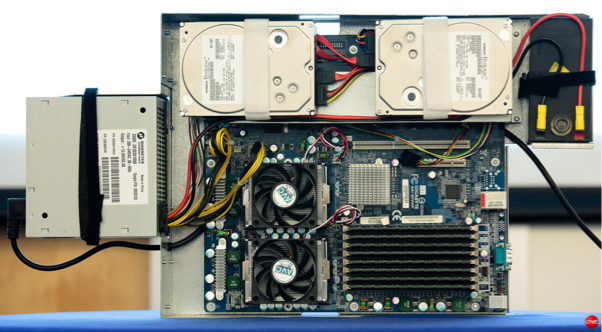 59
Local Network
CPU
CPU
CPU
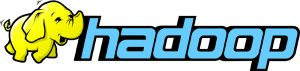 Hadoop Project
•   •  •
File system with files distributed across nodes





Store multiple (typically 3 copies of each file)
If one node fails, data still available
Logically, any node has access to any file
May need to fetch across network
Map / Reduce programming environment
Software manages execution of tasks on nodes
Node n
Node 1
Node 2
60
k1
k1
kr
    
Reduce
Key-Value
Pairs
M
M
M
M
    
Map
xn
x1
x2
x3
Map/Reduce Programming Model
Map computation across many objects
E.g., 1010 Internet web pages
Aggregate results in many different ways
System deals with issues of resource allocation & reliability
Dean & Ghemawat: “MapReduce: Simplified Data Processing on Large Clusters”, OSDI 2004
Application
Programs
Runtime
System
Hardware
Cluster Programming Model
Application programs written in terms of high-level operations on data
Runtime system controls scheduling, load balancing, …
Scaling Challenges
Centralized scheduler forms bottleneck
Copying to/from disk very costly
Hard to limit data movement
Significant performance factor
Machine-Independent
Programming Model
62
Recent Programming Systems
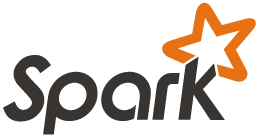 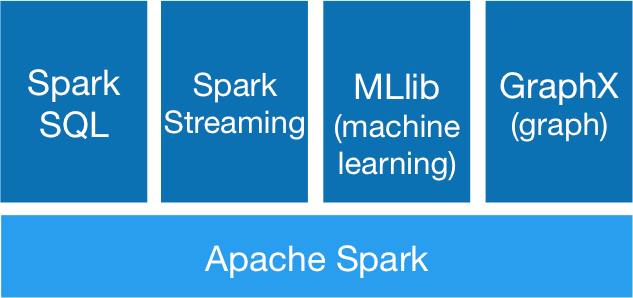 Spark Project

at U.C., Berkeley
Grown to have large open source community



GraphLab
Started as project at CMU by Carlos Guestrin
Environment for describing machine-learning algorithms
Sparse matrix structure described by graph
Computation based on updating of node values
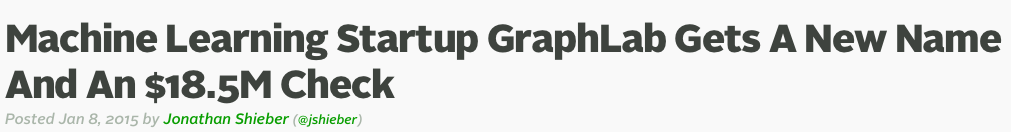 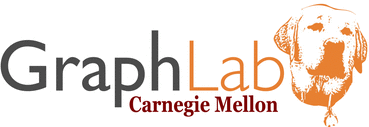 63
Computing Landscape Trends
Data Intensity
Mixing simulation
with data analysis
Modeling &
 Simulation-Driven
 Science &
Engineering
Traditional
Supercomputing
Computational Intensity
Combining Simulation with Real Data
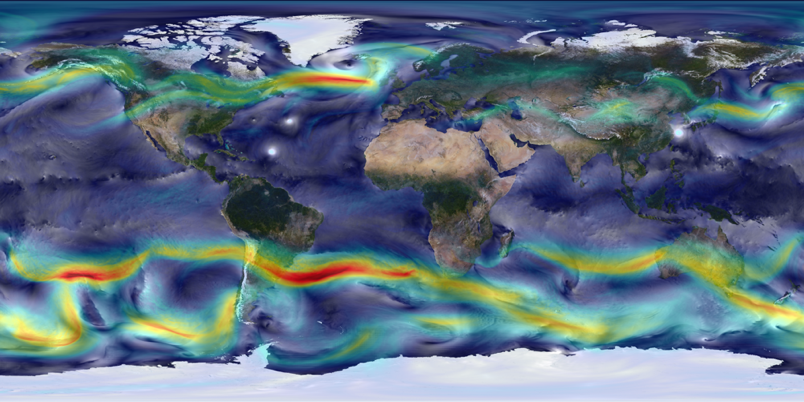 Limitations
Simulation alone: Hard to know if model is correct
Data alone: Hard to understand causality & “what if”
Combination
Check and adjust model during simulation
65
Simulation
Engine
Analytic
Engine
Real-Time Analytics
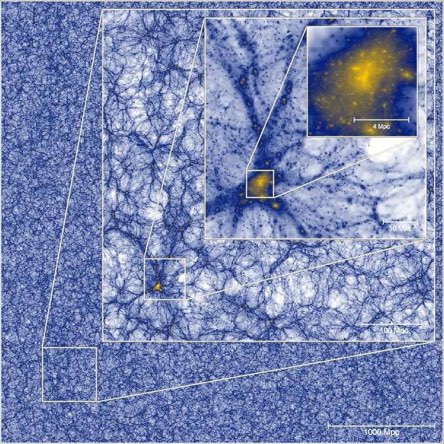 Millenium XXL Simulation (2010)
3 X 109 particles
Simulation run of 9.3 days on 12,228 cores
700TB total data generated
Save at only 4 time points
70 TB
Large-scale simulations generate large data sets
What If?
Could perform data analysis while simulation is running
66
Computing Landscape Trends
Google Data Center
Sophisticated
data analysis
Data Intensity
Internet-Scale
 Computing
Computational Intensity
Example Analytic Applications
Microsoft Project Adam
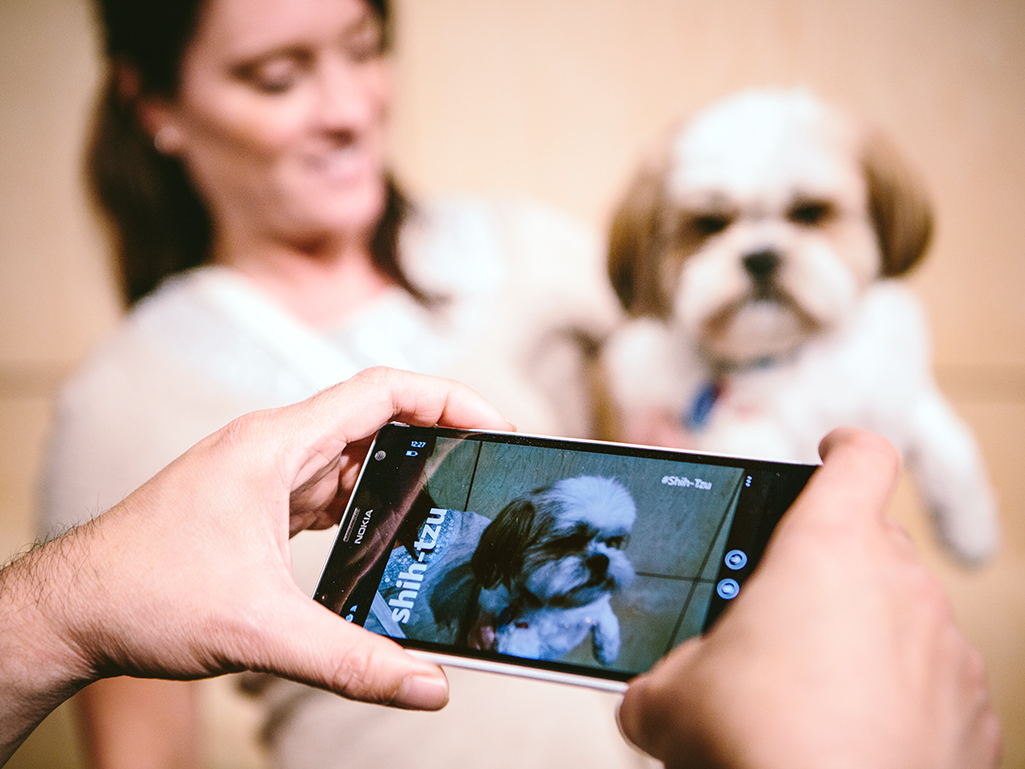 Classifier
Image
Description
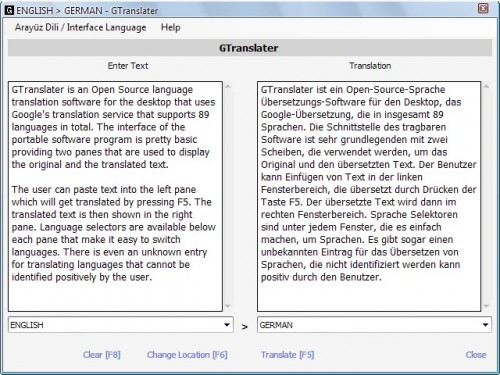 Transducer
English
Text
German
Text
Data Analysis with Deep Neural Networks
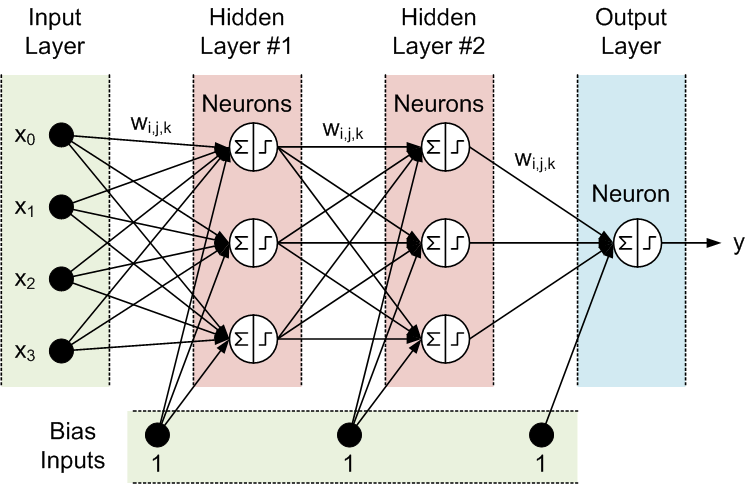 Task:
Compute classification of set of input signals
Training
Use many training samples of form input / desired output
Compute weights that minimize classification error
Operation
Propagate signals from input to output
DNN Application Example
Facebook DeepFace Architecture
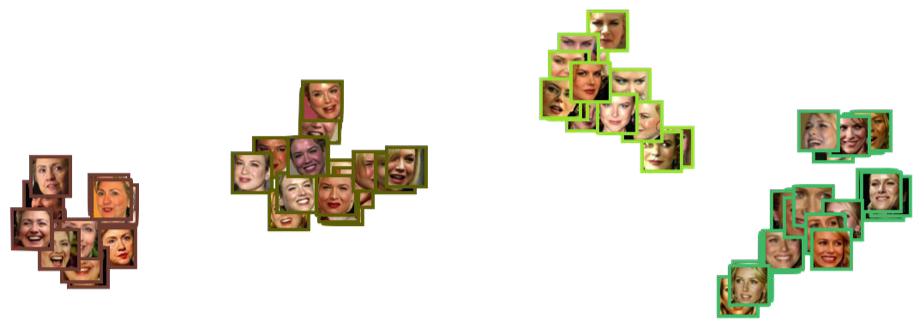 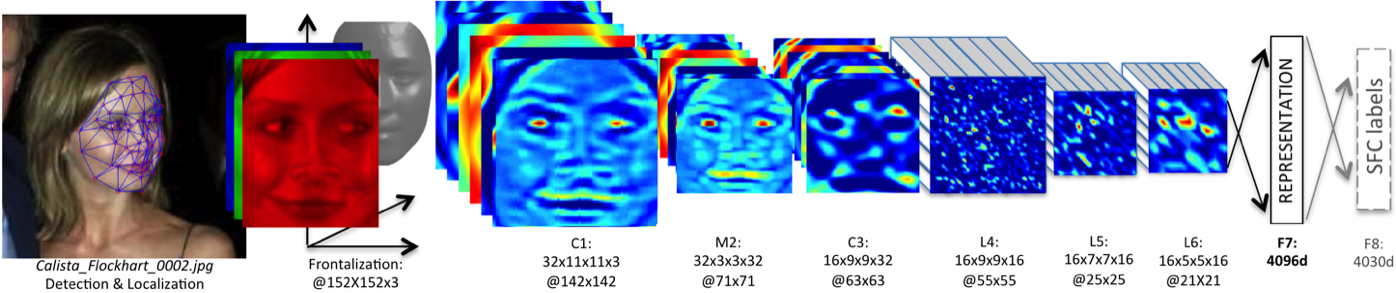 Training DNNs
Model Size
Training Data
Training Effort
×

Characteristics
Iterative numerical algorithm
Regular data organization
Project Adam Training
2B connections
15M images
62 machines
10 days
Trends
Google Data Center
Sophisticated
data analysis
Data Intensity
Internet-Scale
 Computing
Convergence?
Mixing simulation
with real-world data
Modeling &
 Simulation-Driven
 Science &
Engineering
Traditional
Supercomputing
Computational Intensity
Challenges for Convergence
Supercomputers
Data Center Clusters
Hardware
Customized
Optimized for reliability


Source of “noise”
Static scheduling


Low-level, processor-centric model
Consumer grade
Optimized for low cost


Provides reliability
Dynamic allocation


High level, data-centric model
Run-Time System
Application Programming
Summary: Computation/Data Convergence
Two Important Classes of Large-Scale Computing
Computationally intensive supercomputing
Data intensive processing
Internet companies + many other applications
Followed Different Evolutionary Paths
Supercomputers: Get maximum performance from available hardware
Data center clusters: Maximize cost/performance over variety of data-centric tasks
Yielded different approaches to hardware, runtime systems, and application programming
A Convergence Would Have Important Benefits
Computational and data-intensive applications
But, not clear how to do it